Министерство образованияреспублики мордовияпортфолиоПелиной Валентины ивановны
Воспитателя МДОУ
«Детский сад №87 комбинированного вида» 
г.о. Саранск.
Дата рождения:16.05.1978г
Профессиональное образование: средне-специальное, Зубово-Полянский педагогический колледж
По специальности: преподавание в начальных классах
Квалификация: учитель начальных классов
№диплома: АК 0078900 от 30.06.1999г
Профессиональная переподготовка по программе «Технологии дошкольного образования»,05 апреля 2016г, воспитатель
Стаж педагогической работы (по специальности):16лет
Общий трудовой стаж: 22 года
Наличие квалификационной категории: высшая
Дата последней аттестации: 20.05.2016г(приказ №596 от 20.05.2016г)
Представление педагогического опыта 
Пелиной В.И., воспитателя 
МДОУ «Детский сад №87 комбинированного вида»
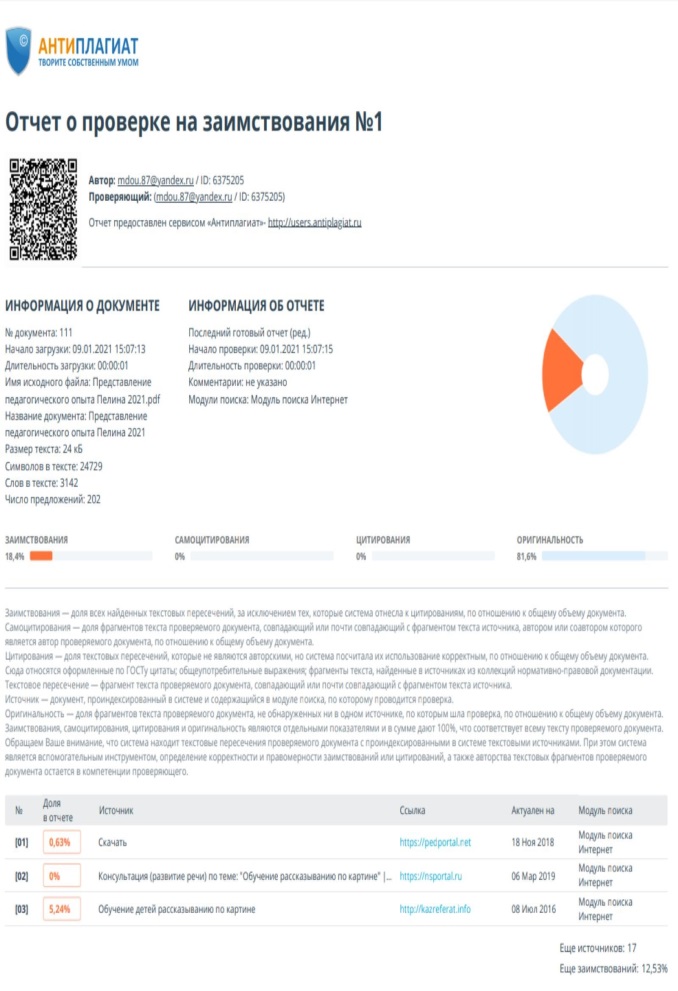 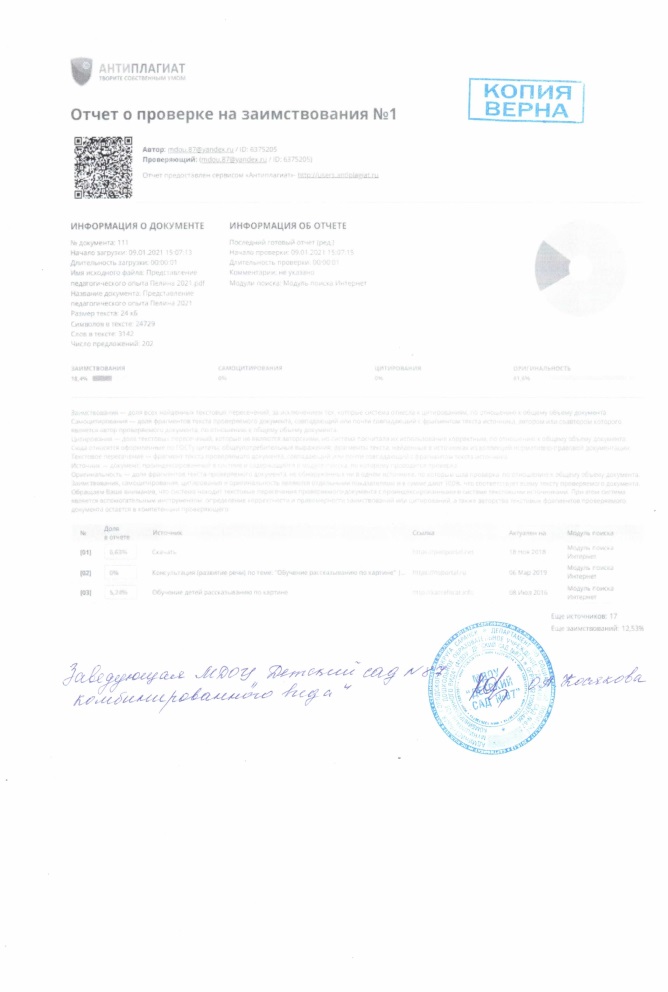 1.Участие в инновационной (экспериментальной) деятельности
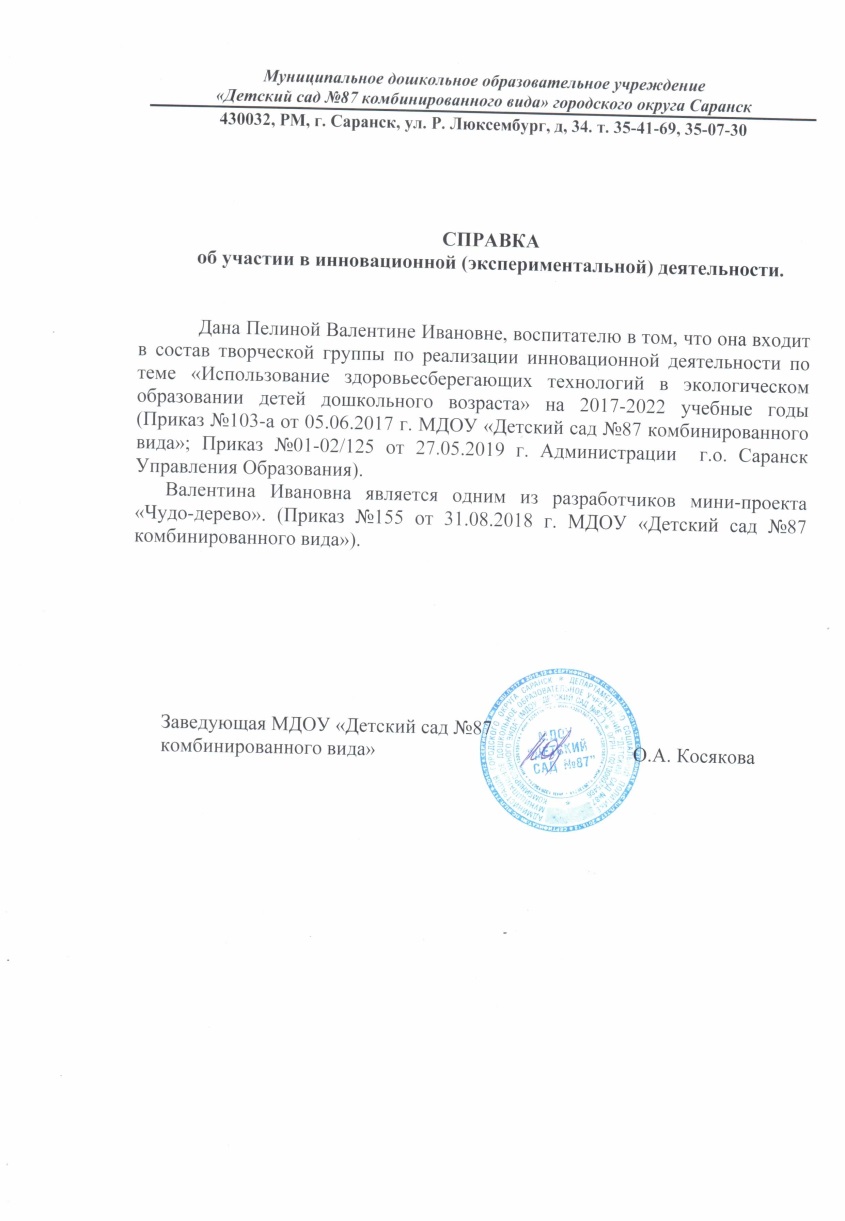 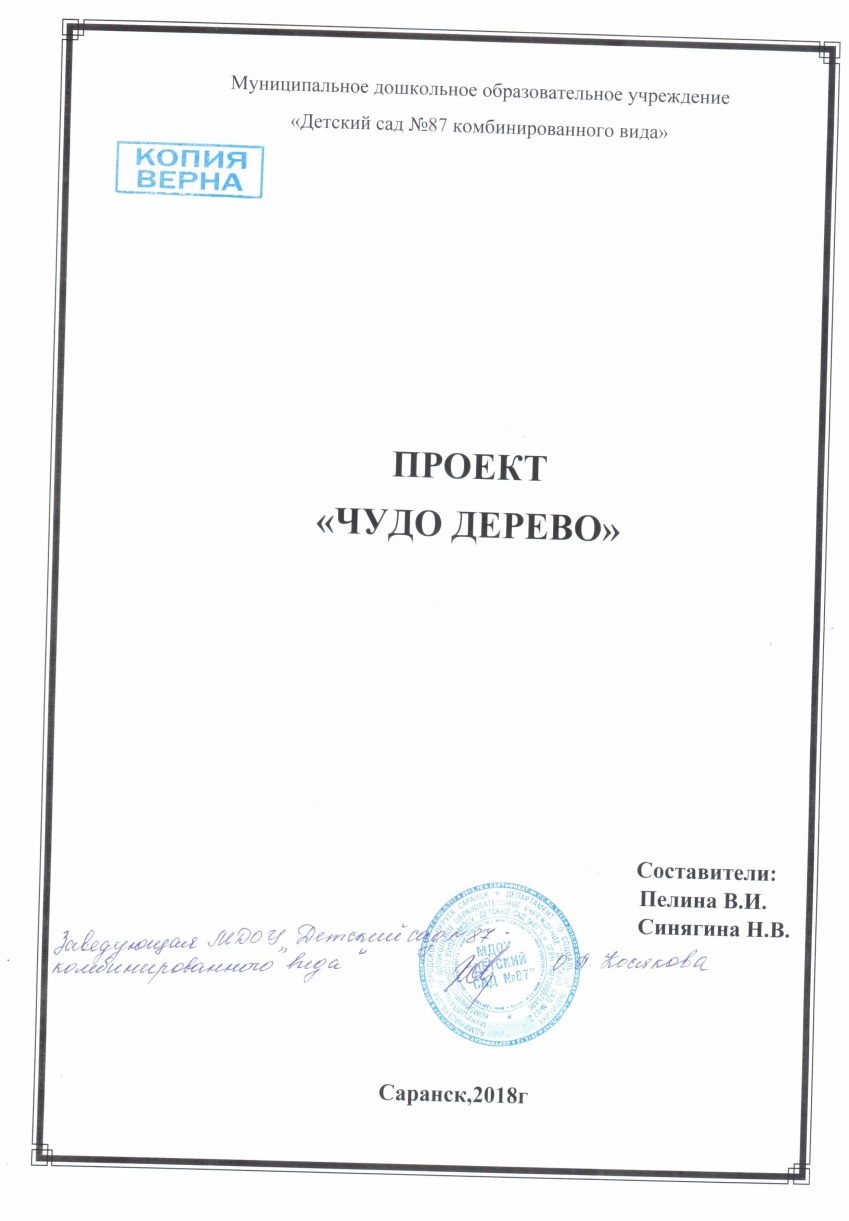 1.Участие в инновационной (экспериментальной) деятельности
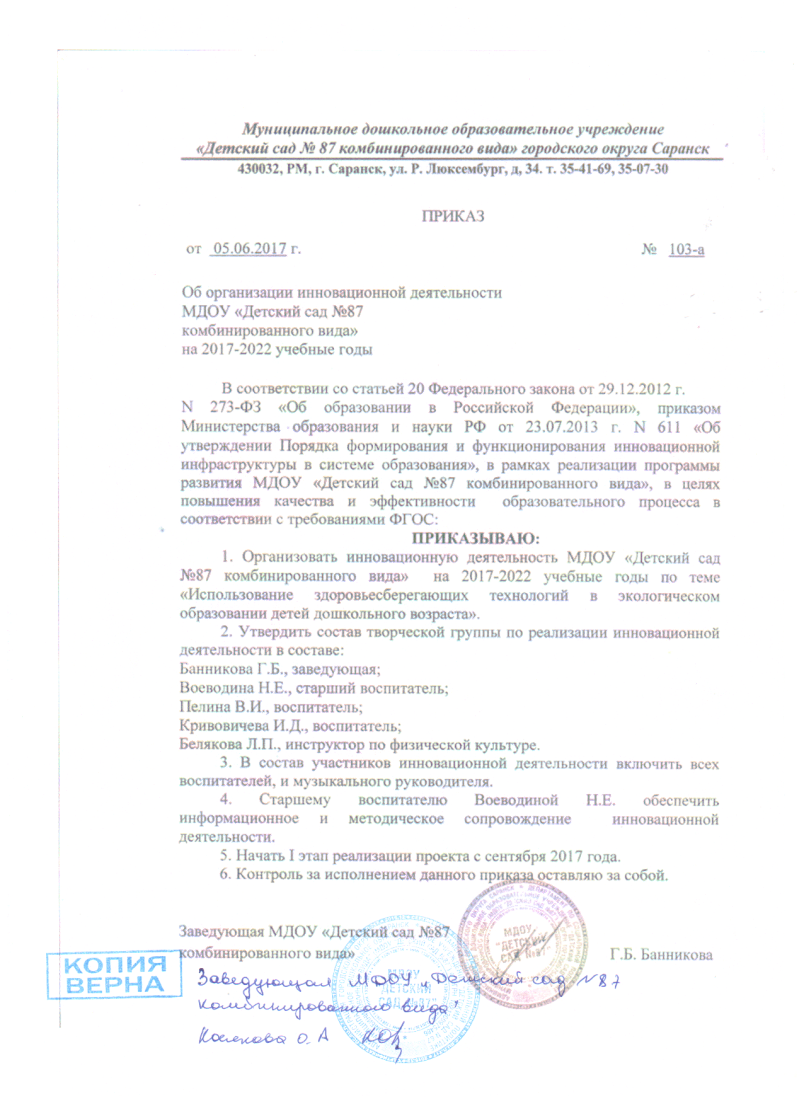 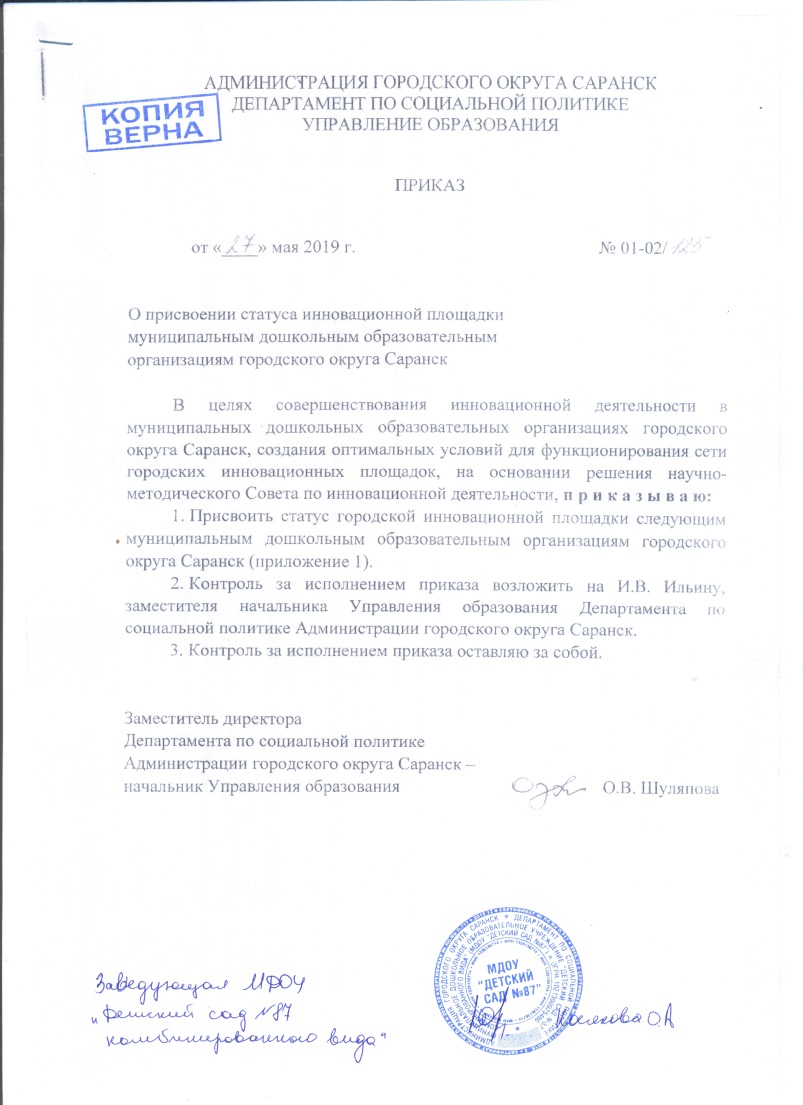 1.Участие в инновационной (экспериментальной) деятельности
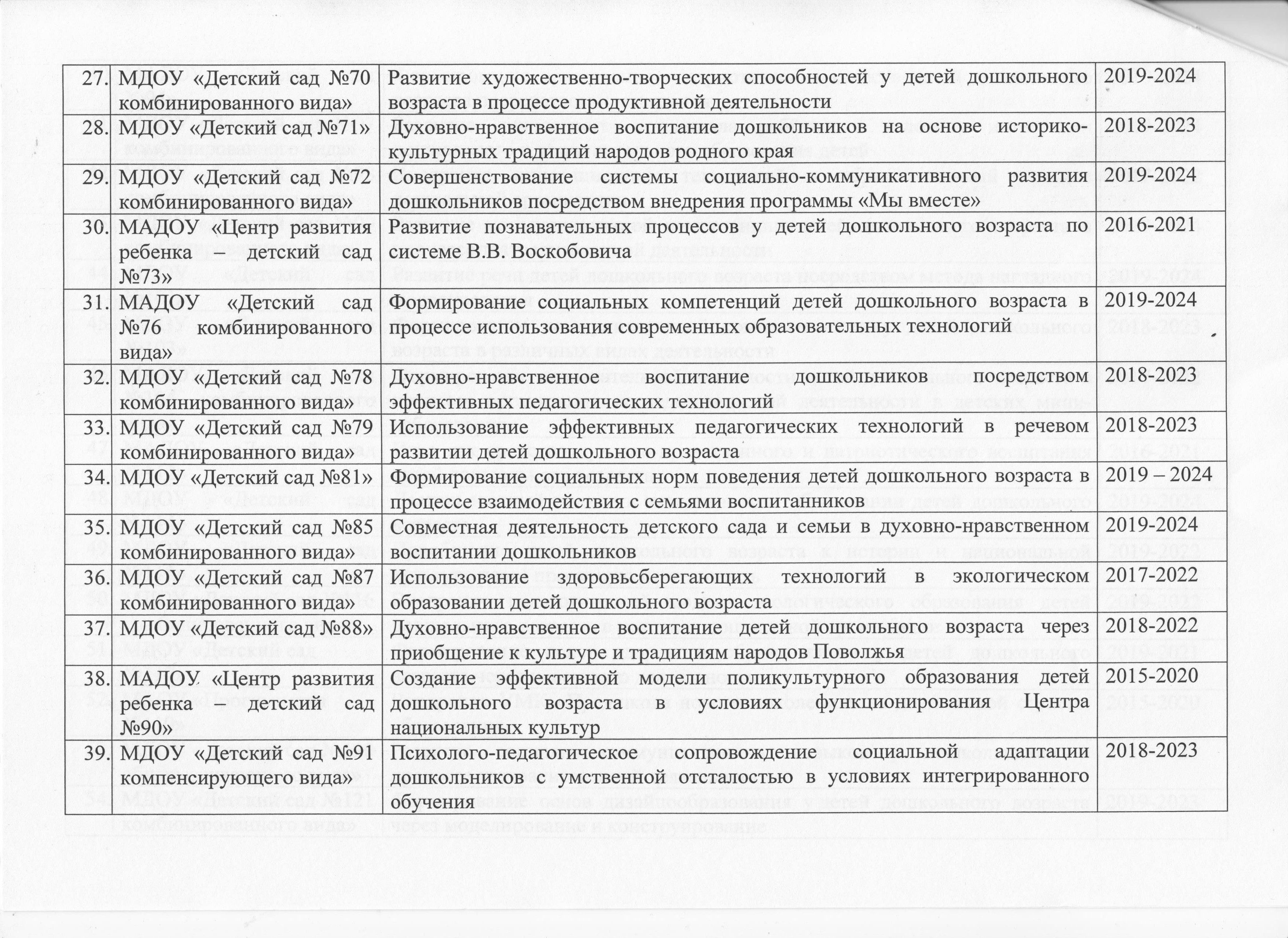 1.Участие в инновационной (экспериментальной) деятельности
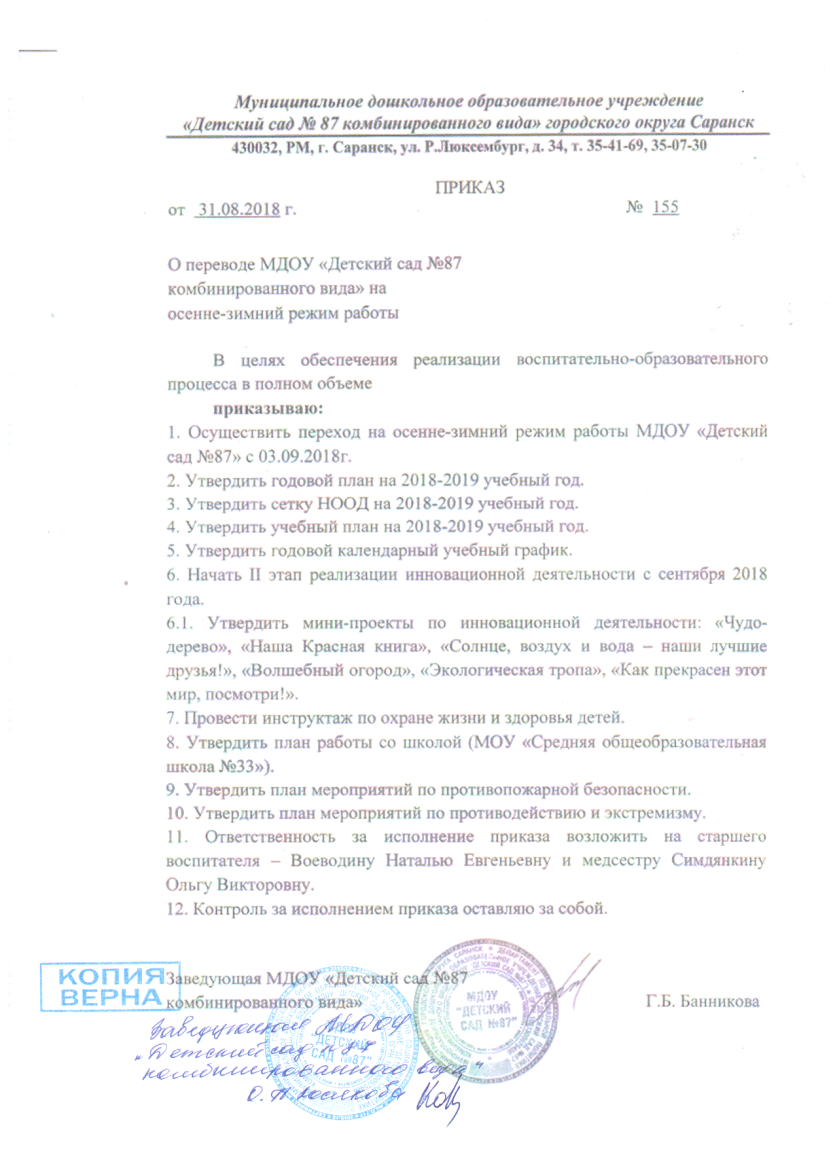 2. Наставничество
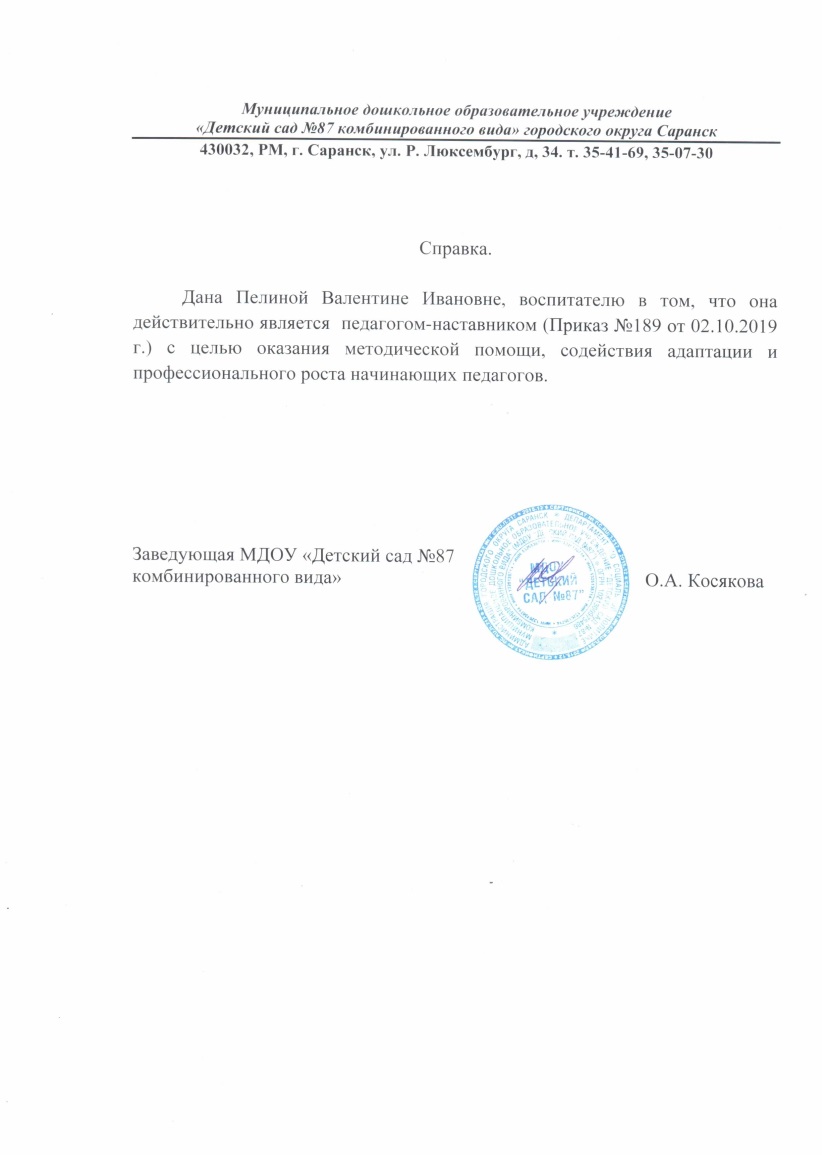 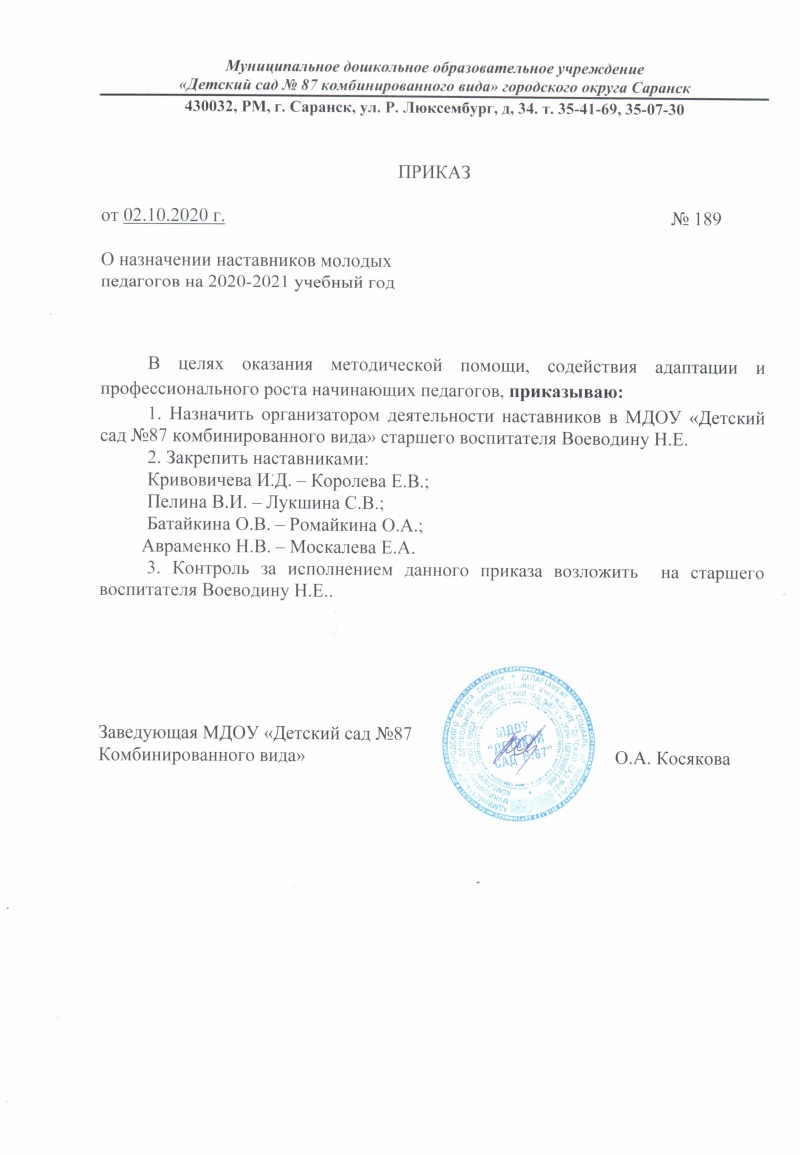 3. Наличие публикаций, включая интернет-публикации.
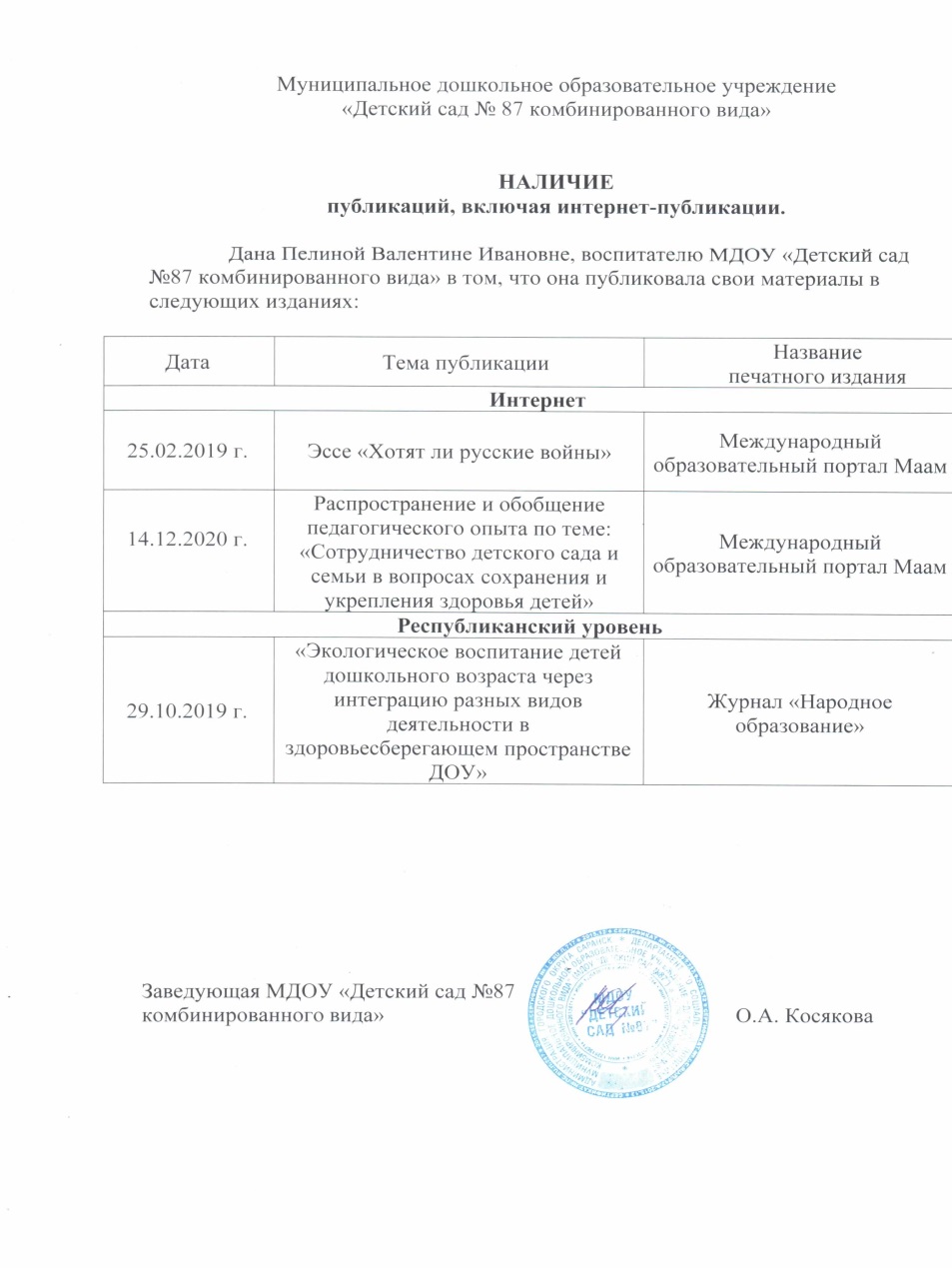 3. Наличие публикаций, включая интернет-публикации.
(Интернет)
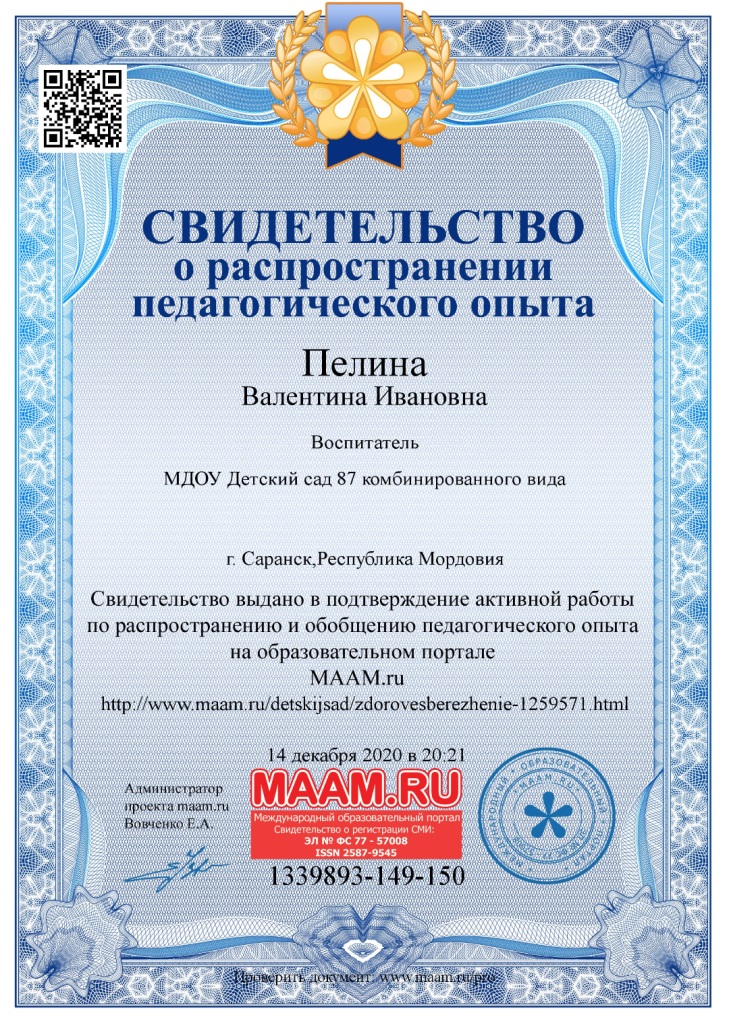 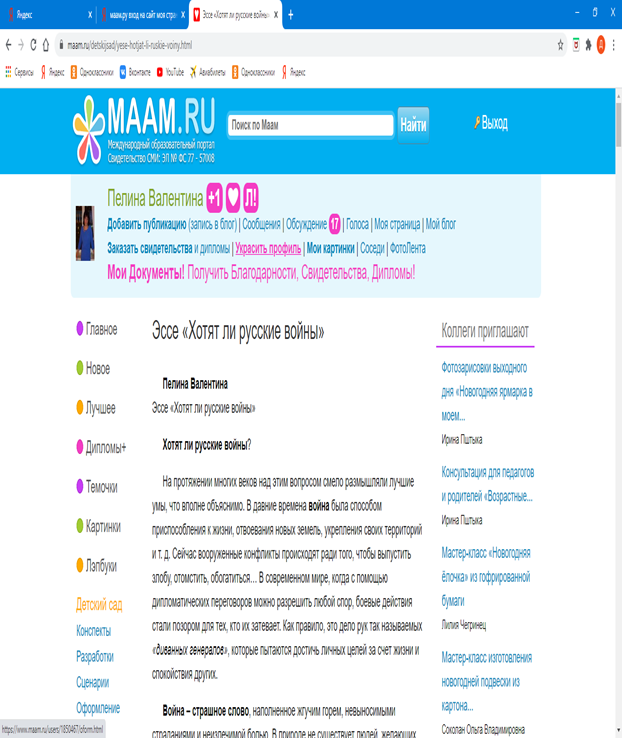 3. Наличие публикаций, включая интернет-публикации.
(Республиканский уровень)
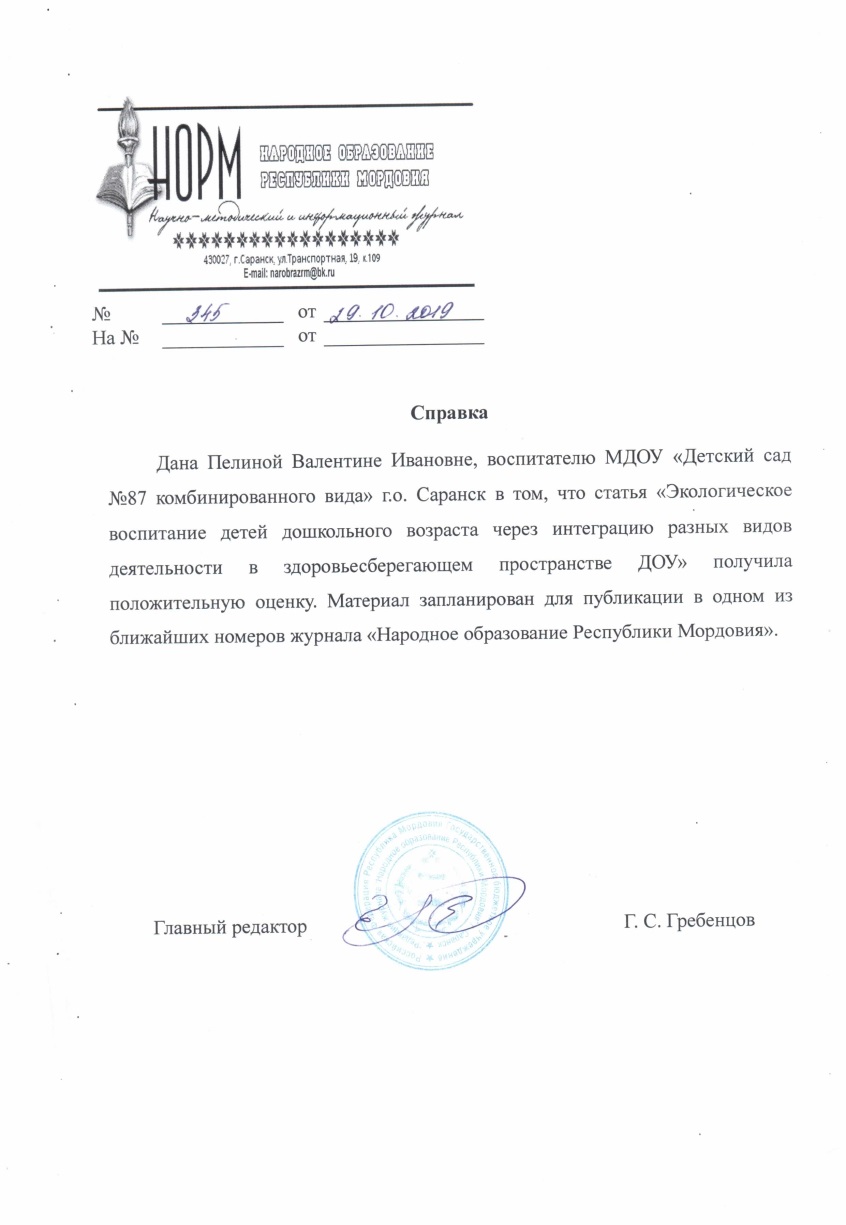 4.Результаты участия воспитанников в: конкурсах, выставках, турнирах, соревнованиях, акциях, фестивалях.
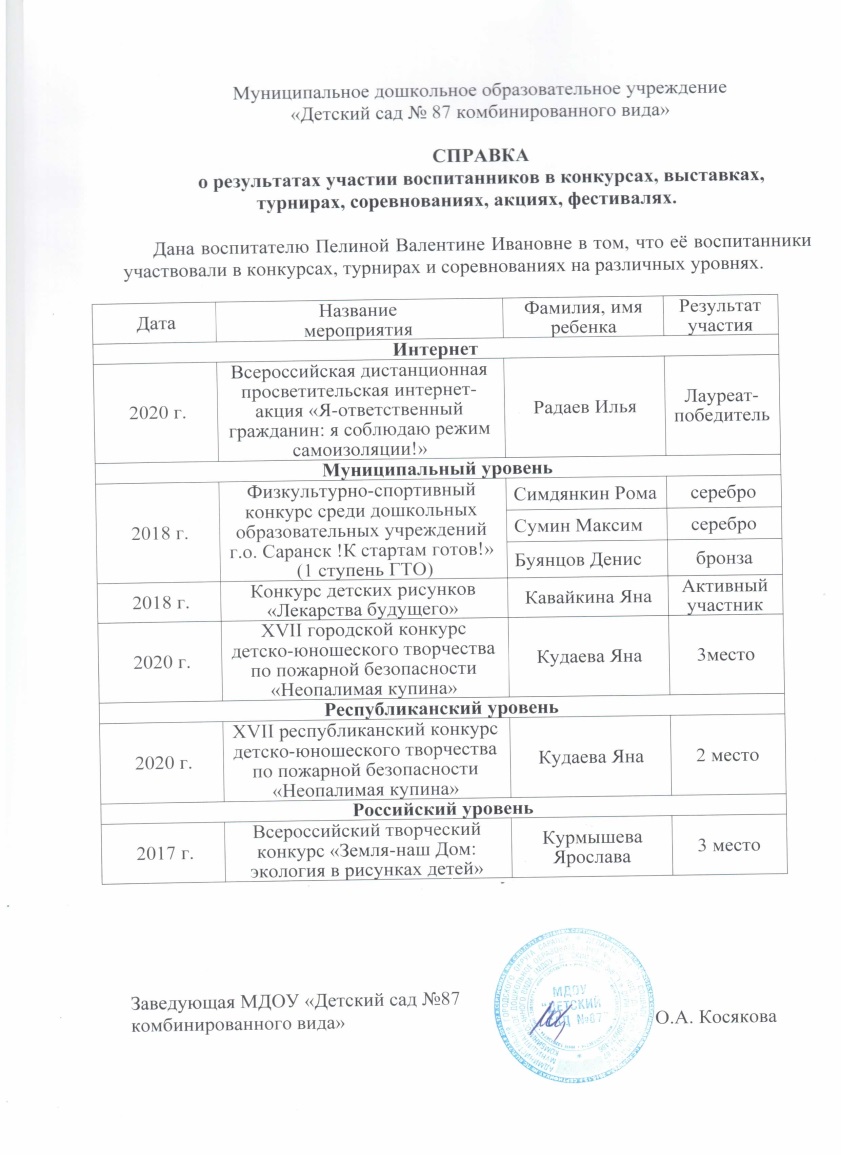 4.Результаты участия воспитанников в: конкурсах, выставках, турнирах, соревнованиях, акциях, фестивалях.
(Интернет)
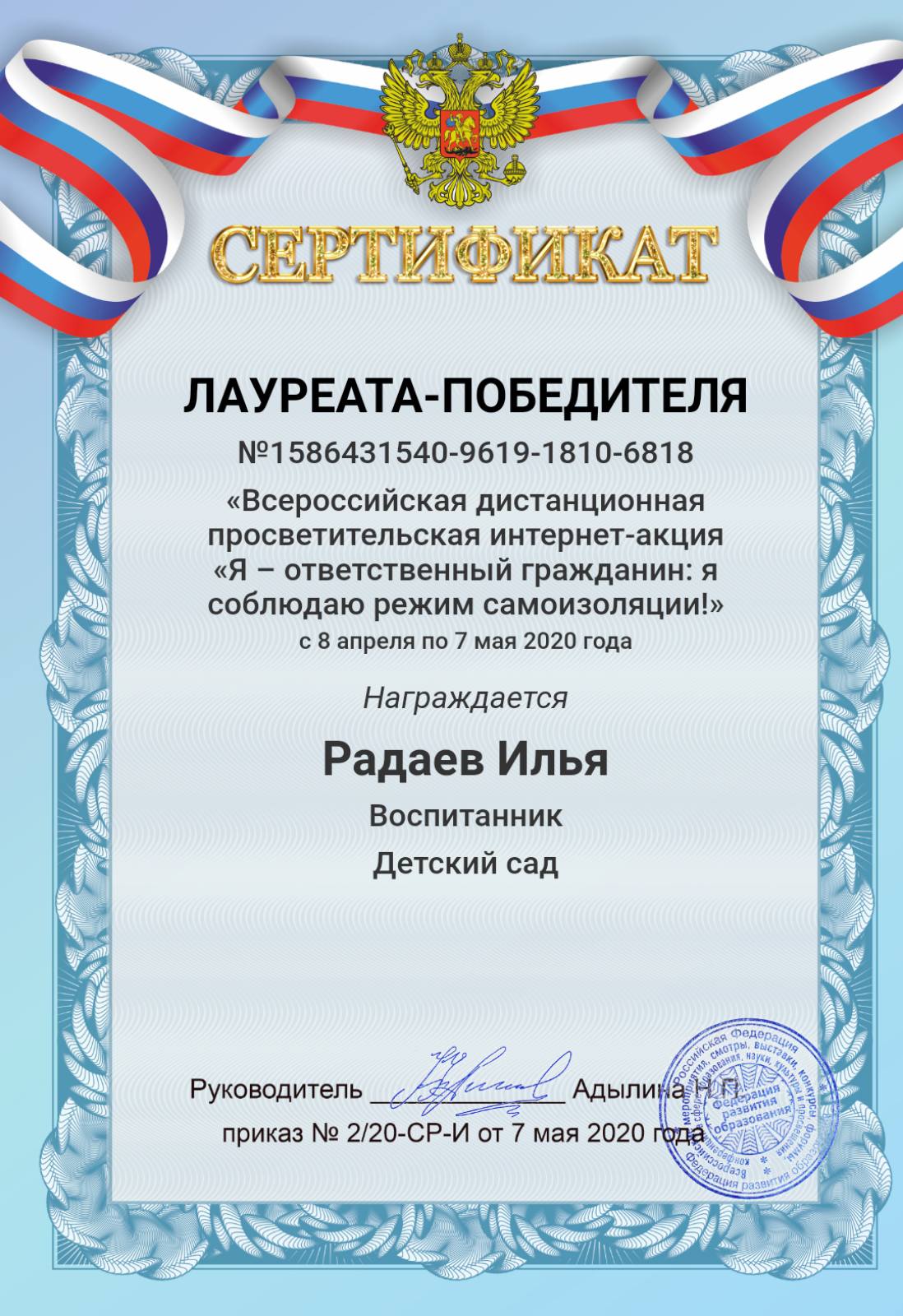 4.Результаты участия воспитанников в: конкурсах, выставках, турнирах, соревнованиях, акциях, фестивалях.
(Муниципальный уровень)
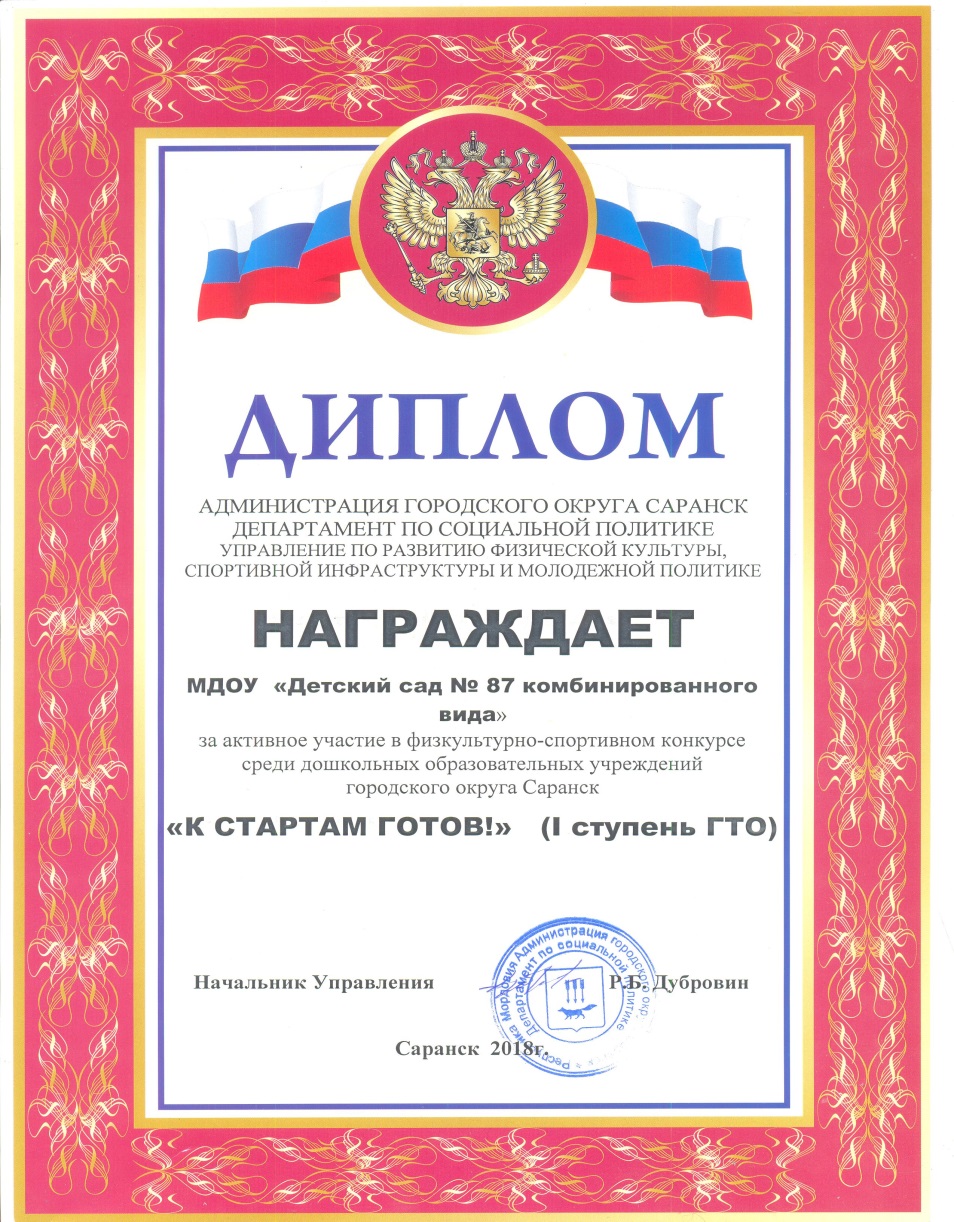 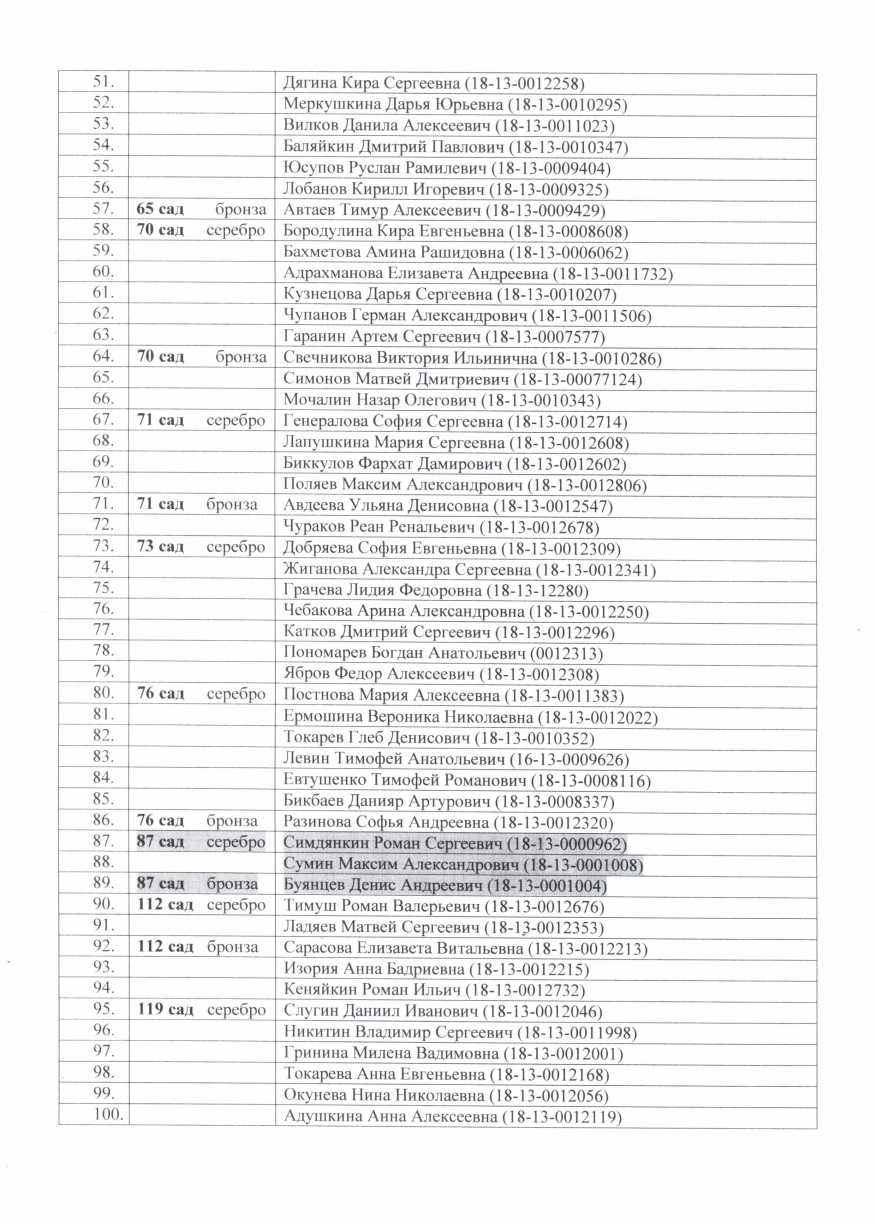 4.Результаты участия воспитанников в: конкурсах, выставках, турнирах, соревнованиях, акциях, фестивалях.
(Муниципальный уровень)
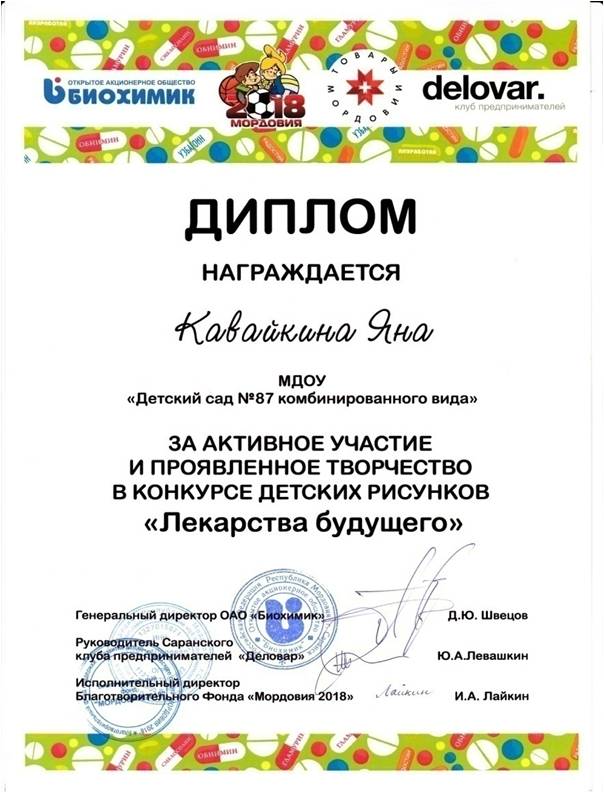 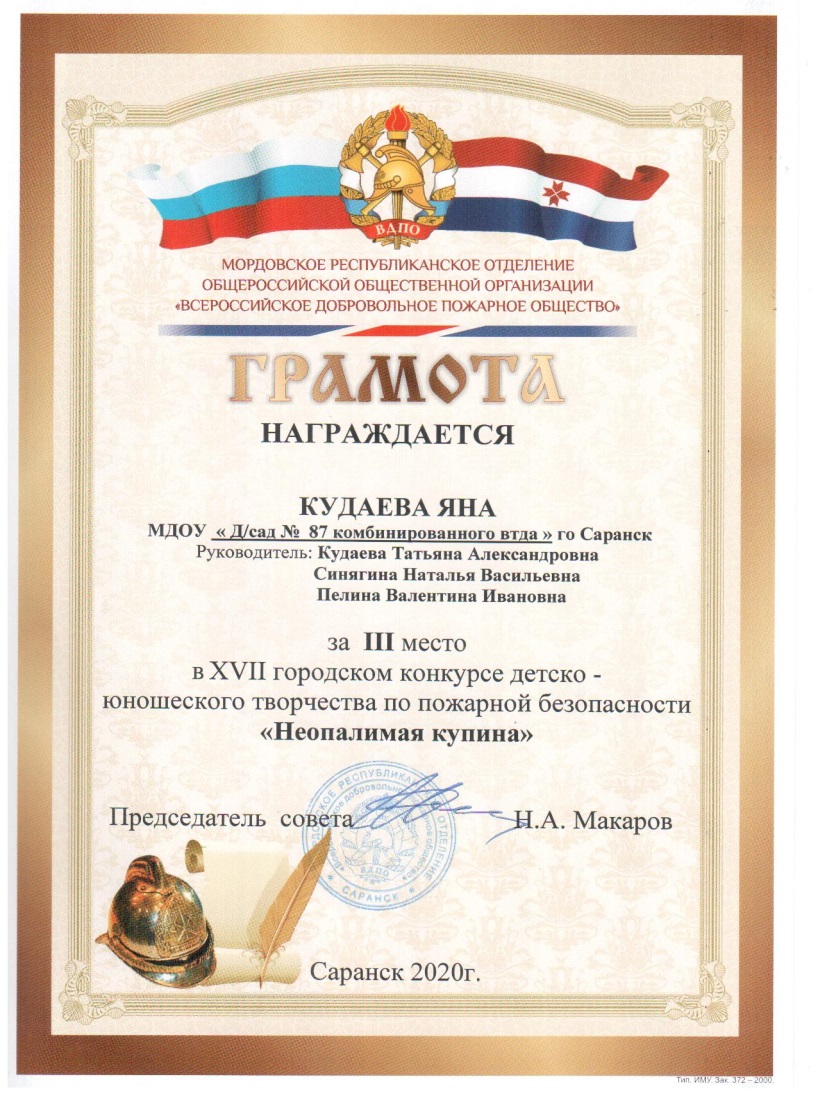 4.Результаты участия воспитанников в: конкурсах, выставках, турнирах, соревнованиях, акциях, фестивалях.
(Республиканский уровень)
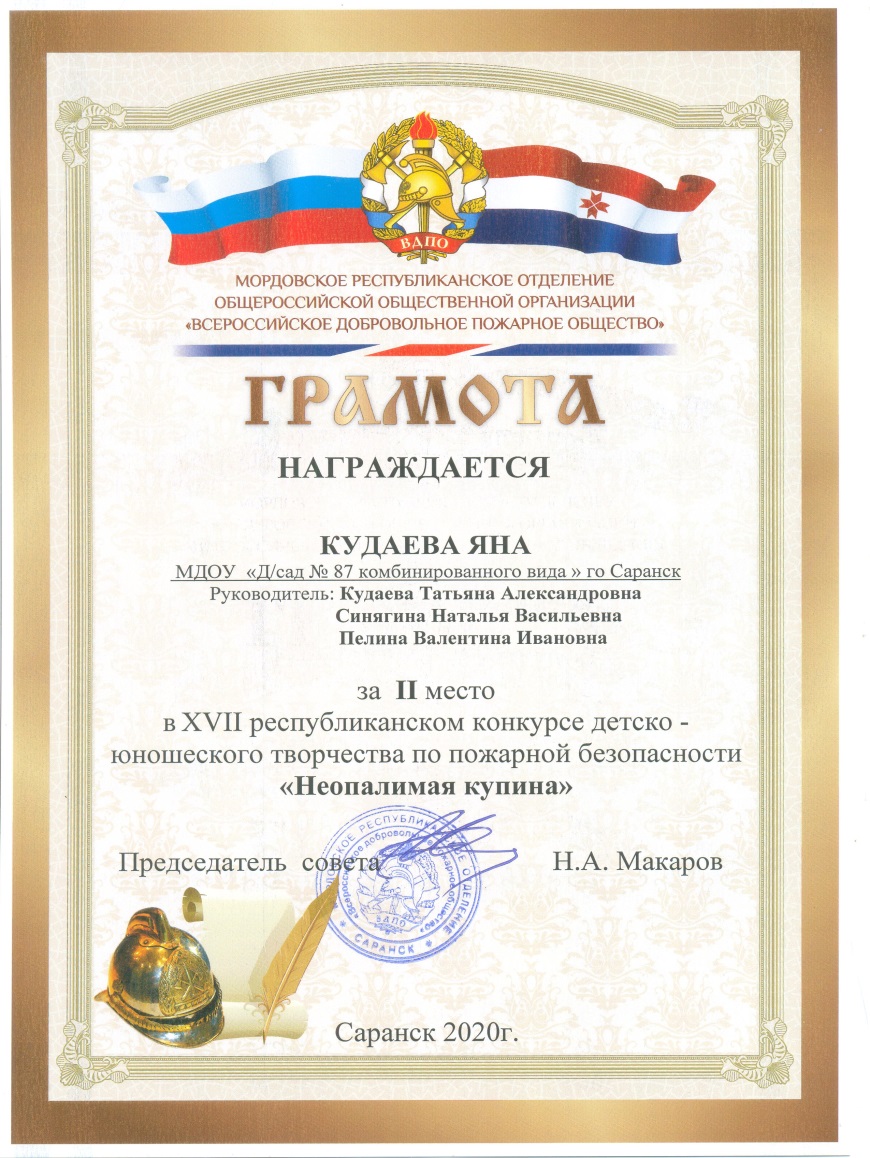 4.Результаты участия воспитанников в: конкурсах, выставках, турнирах, соревнованиях, акциях, фестивалях.
(Российский уровень)
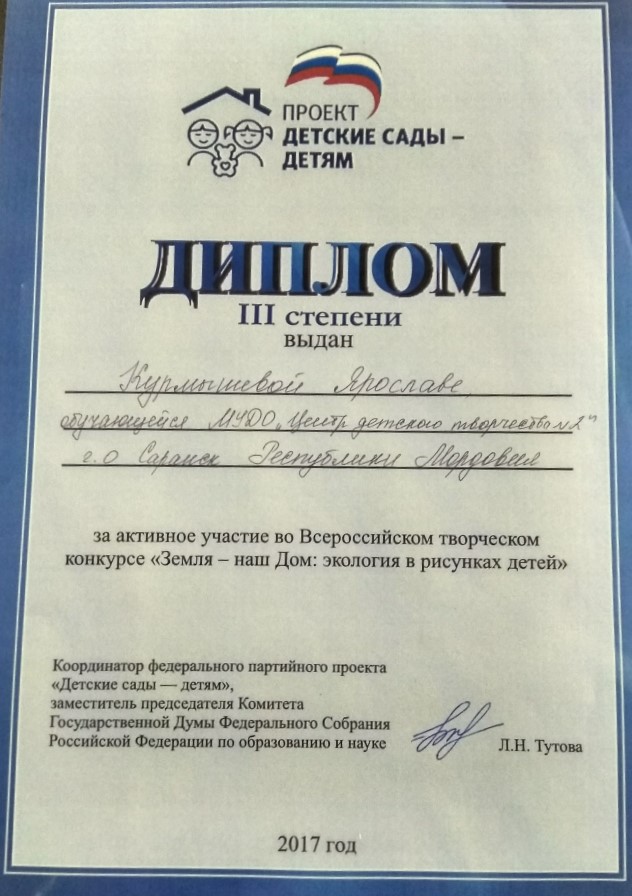 5.Наличие авторских программ, методических пособий
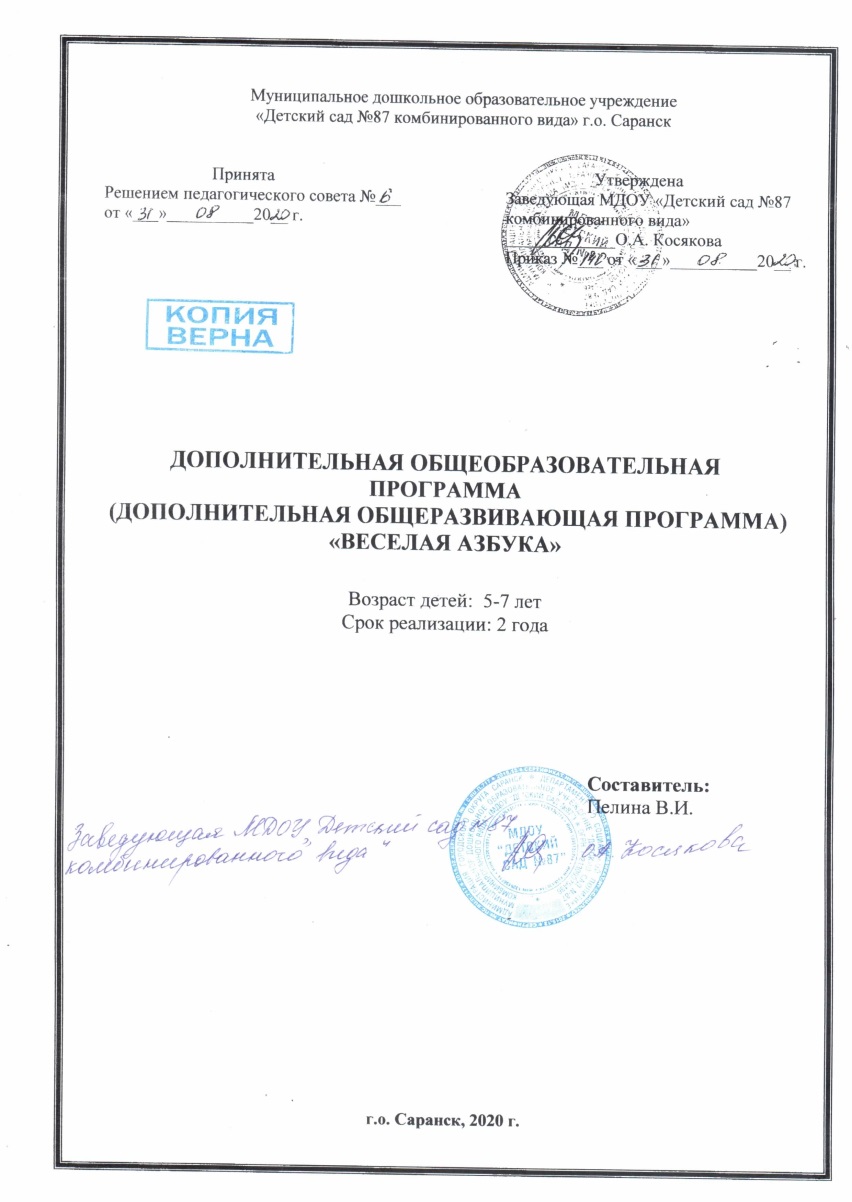 5.Наличие авторских программ, методических пособий
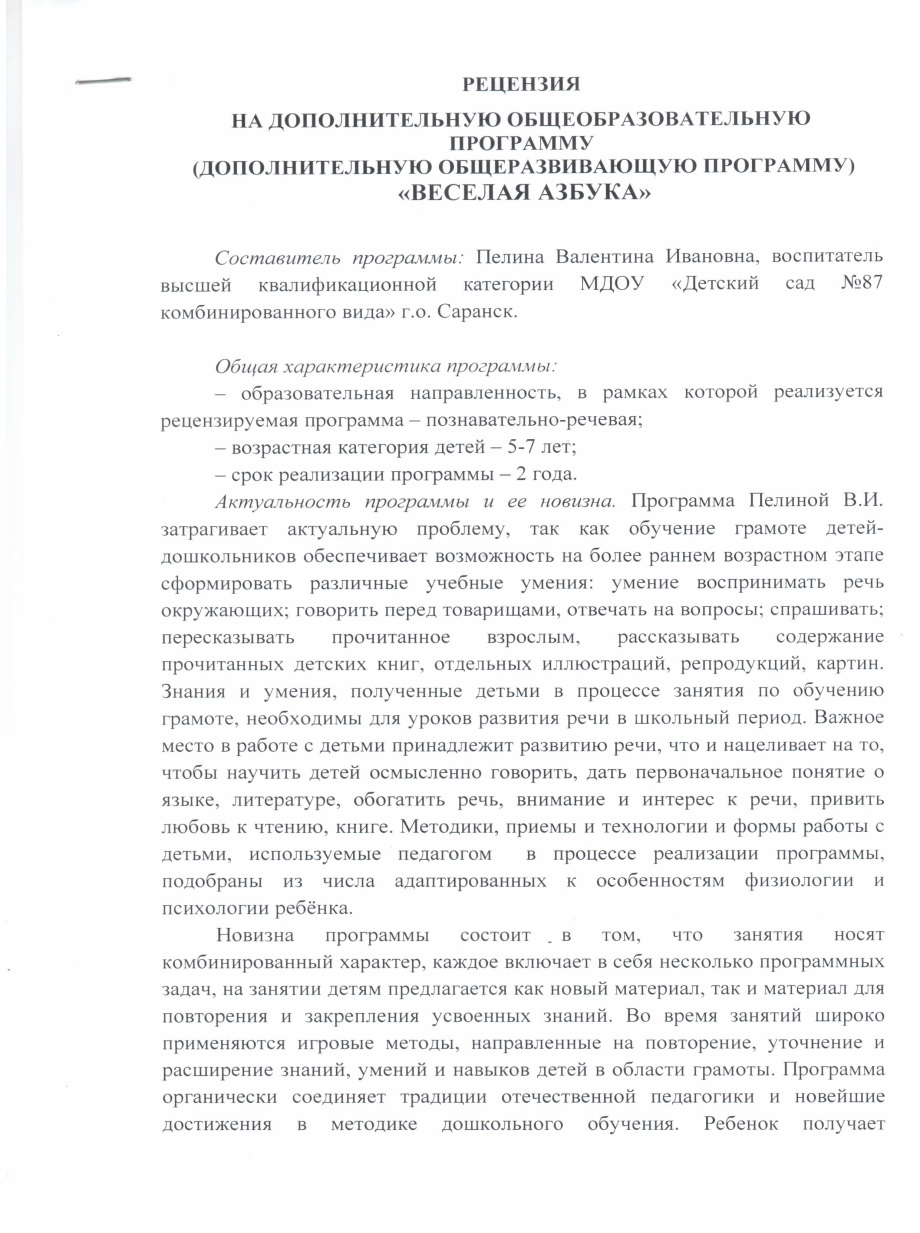 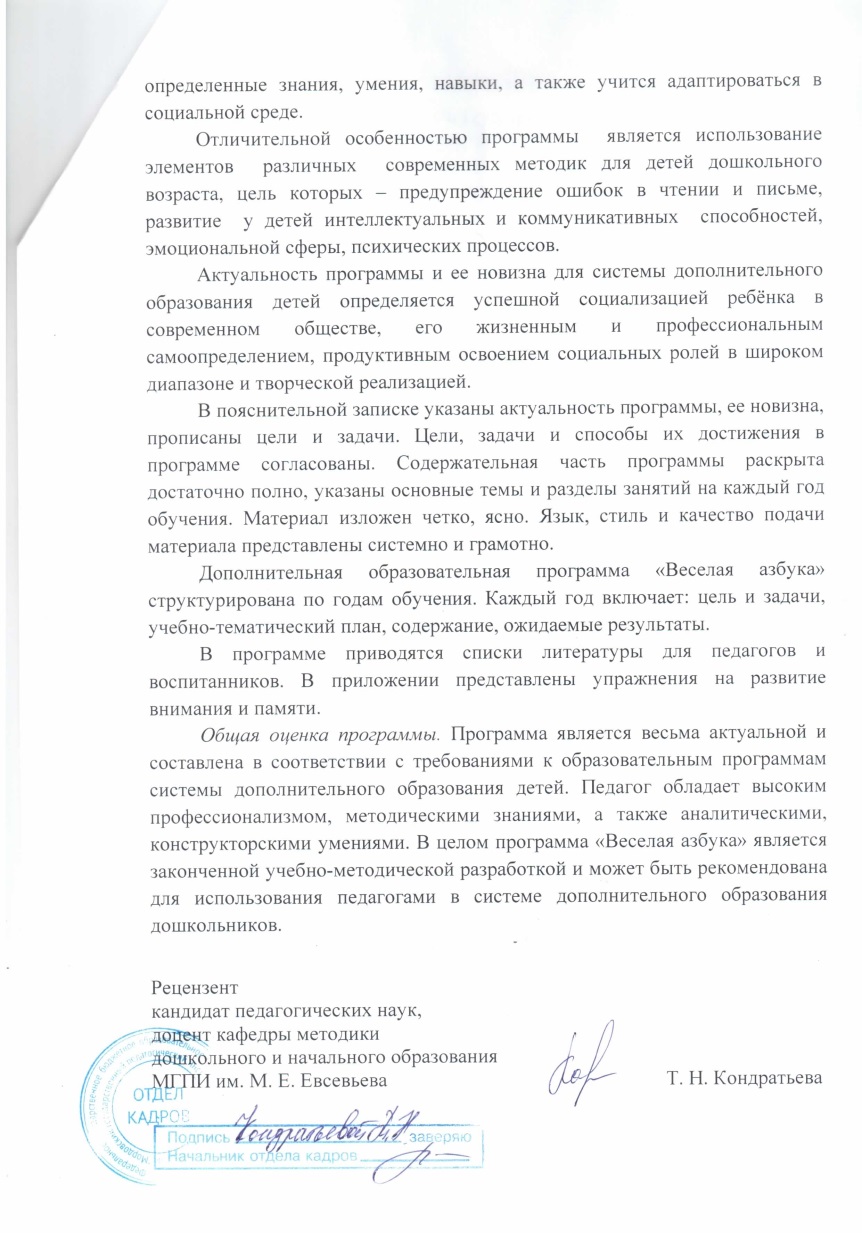 6.Выступления на  научно-практических конференциях, педагогических чтениях, методических объединениях
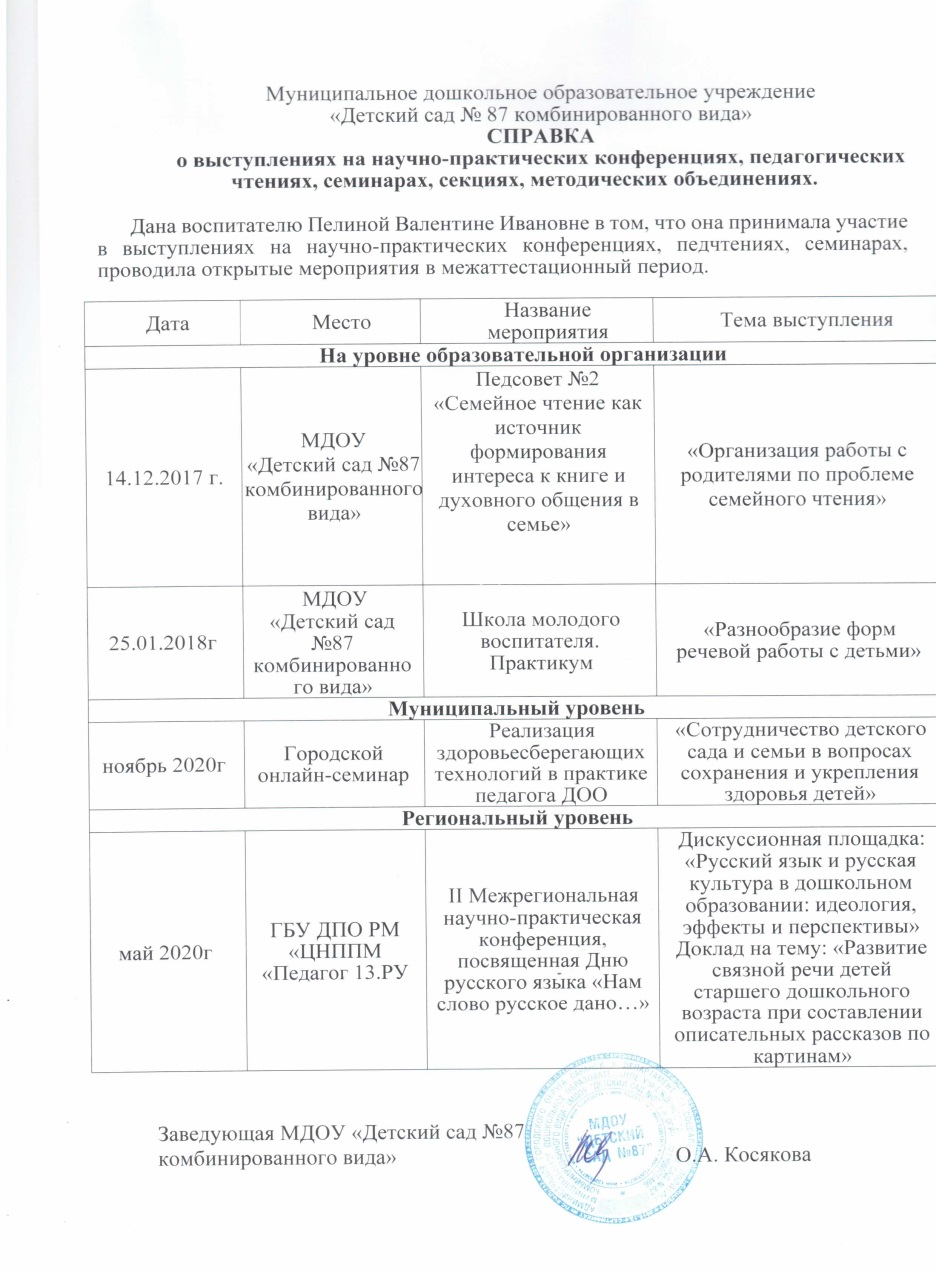 6.Выступления на  научно-практических конференциях, педагогических чтениях, методических объединениях
(Уровень образовательной организации)
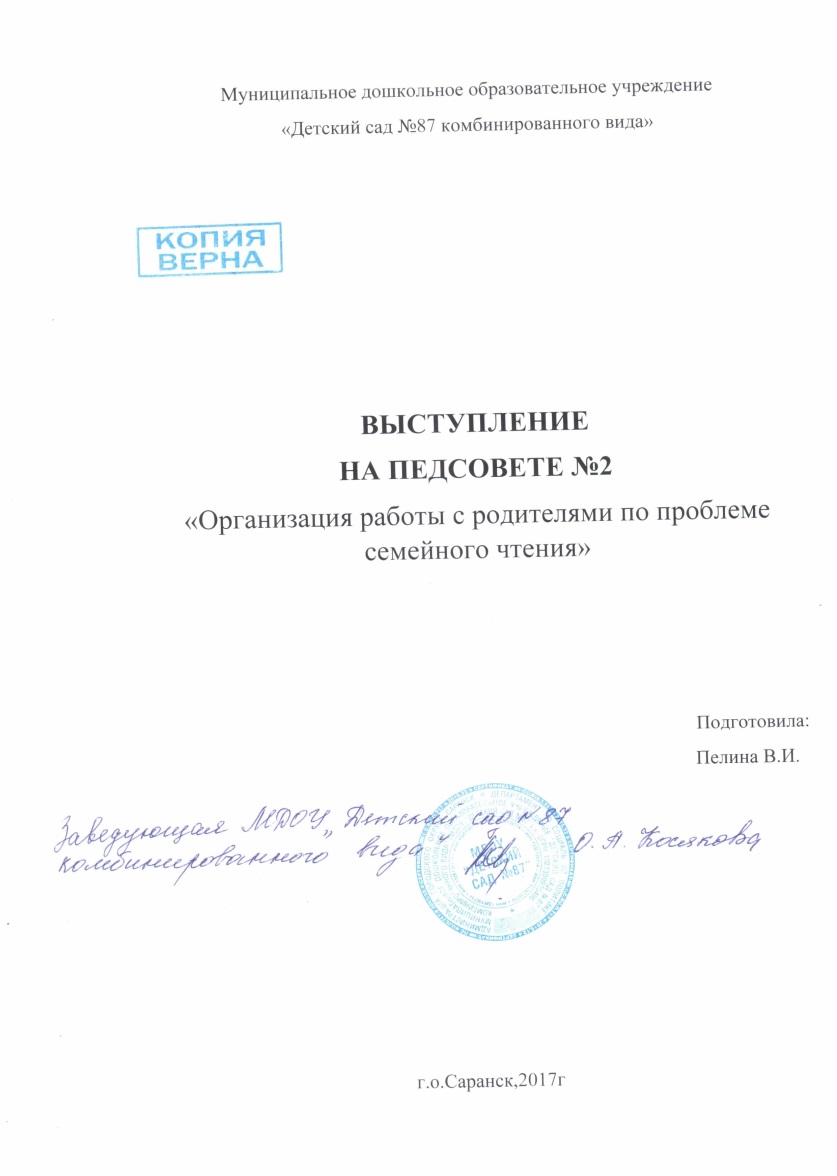 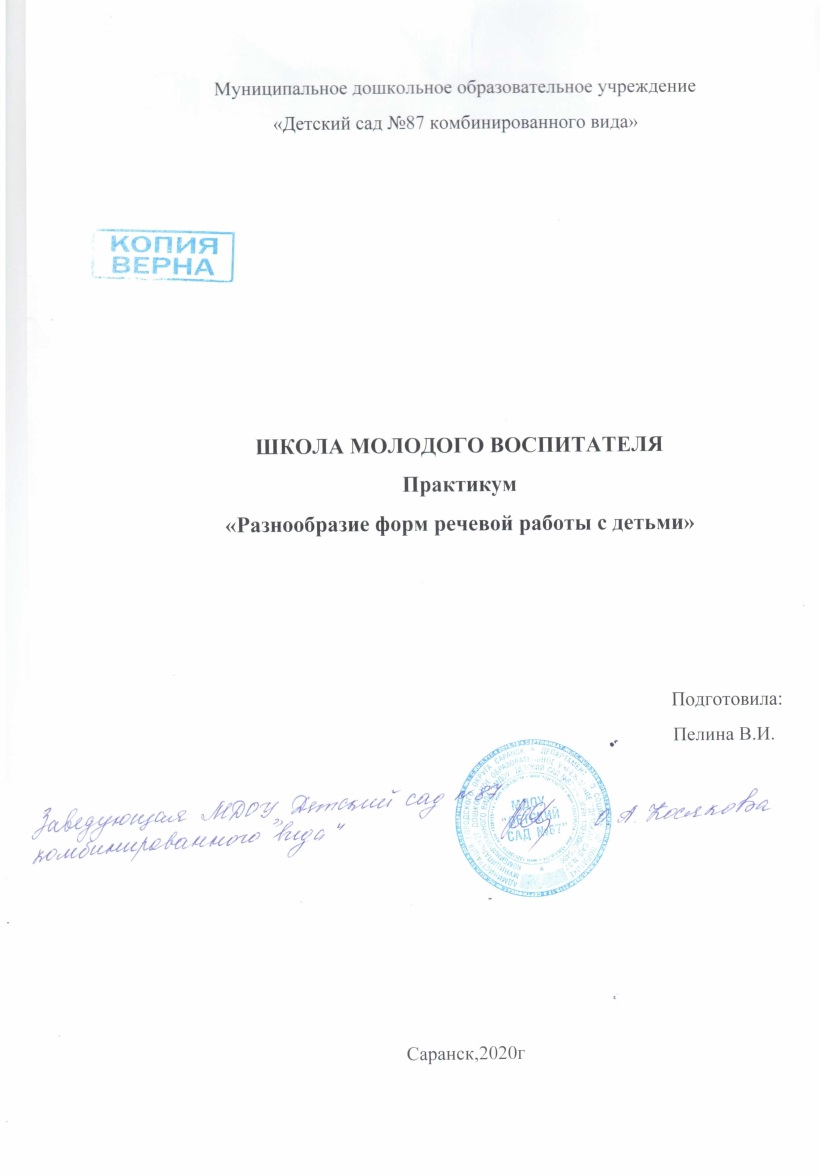 6.Выступления на  научно-практических конференциях, педагогических чтениях, методических объединениях
(Муниципальный уровень)
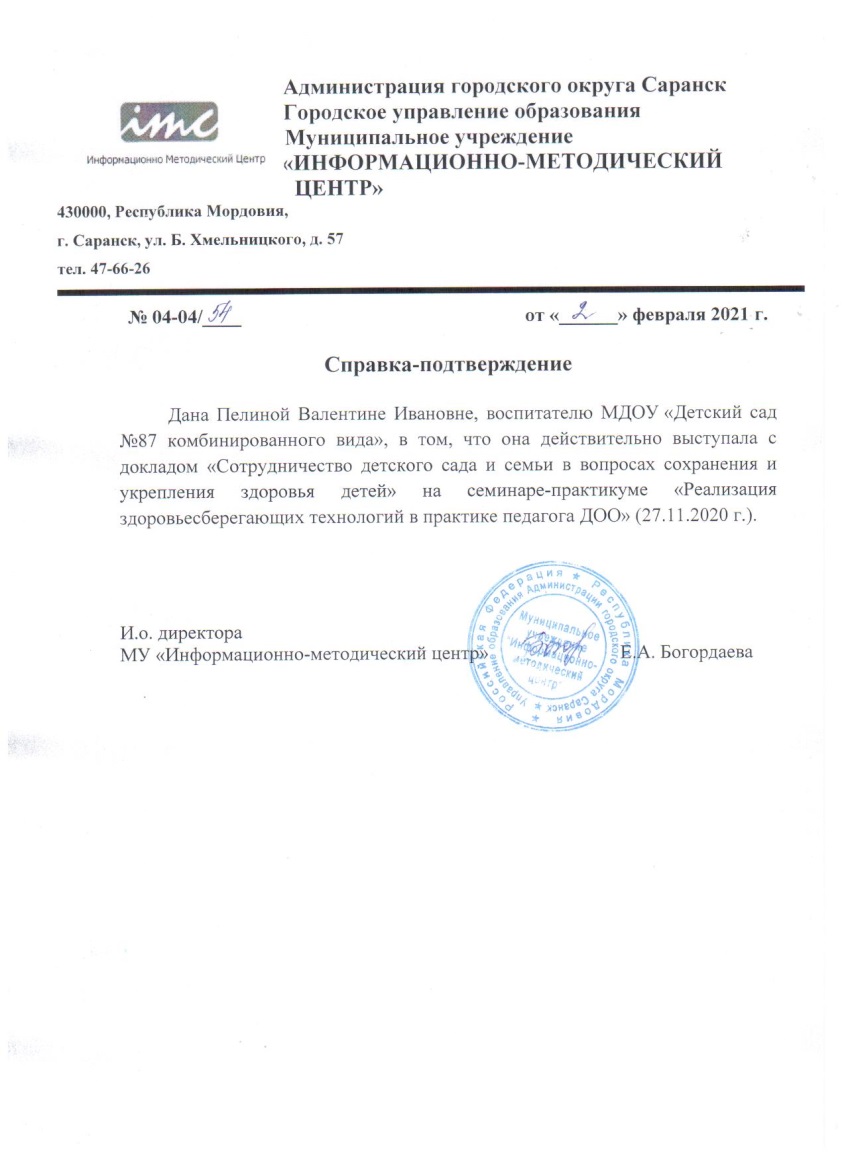 6.Выступления на  научно-практических конференциях, педагогических чтениях, методических объединениях
(Региональный уровень)
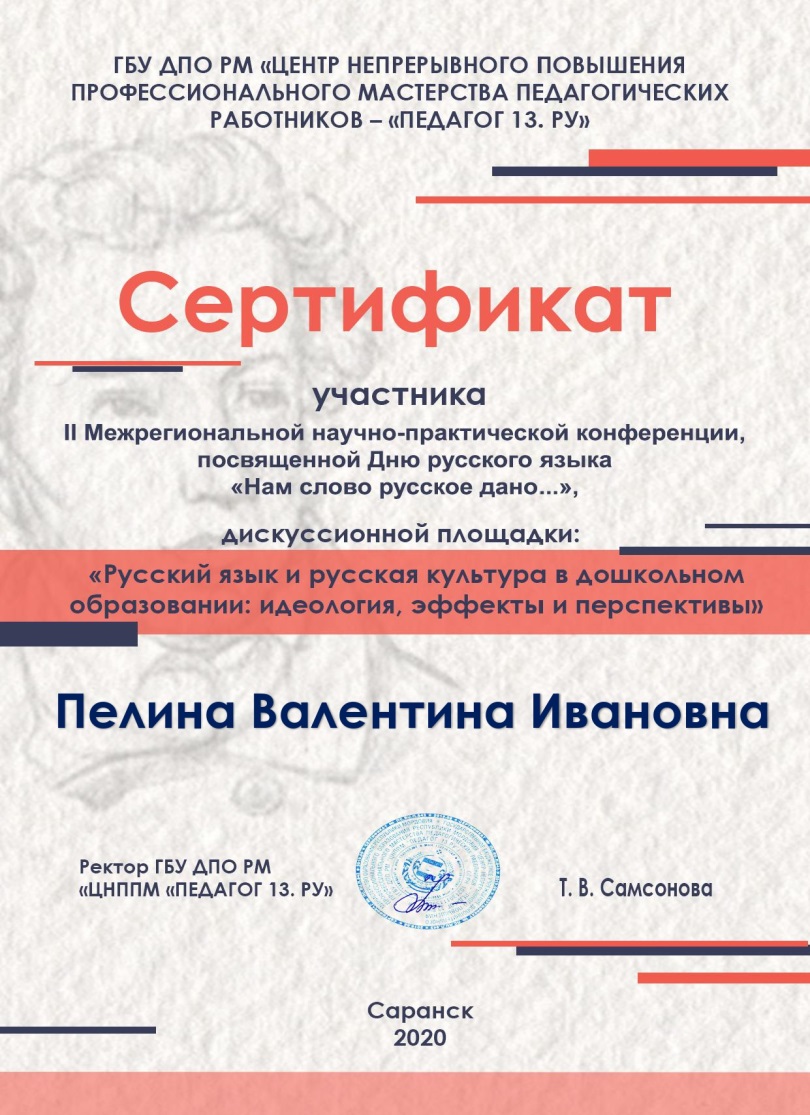 7.Проведение открытых занятий, мастер-классов, мероприятий
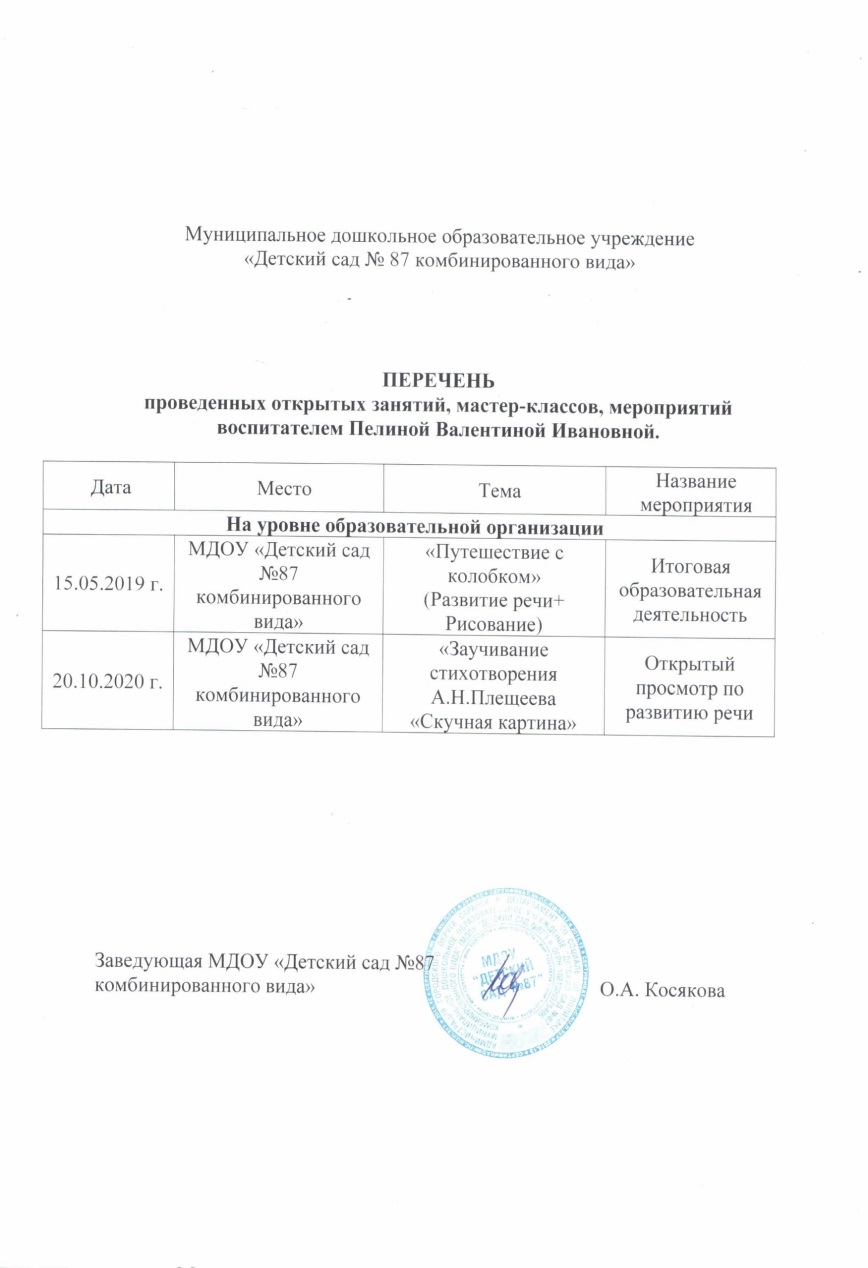 7.Проведение открытых занятий, мастер-классов, мероприятий
(Уровень образовательной организации)
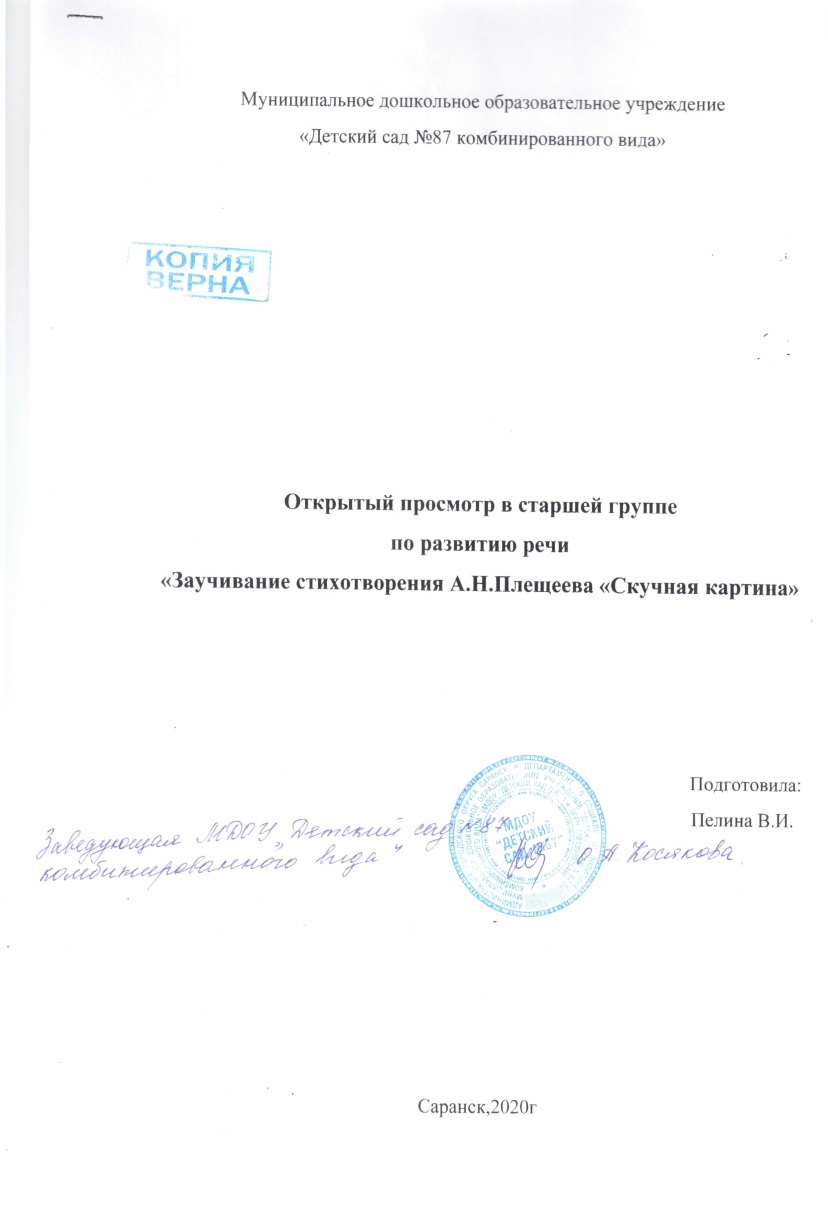 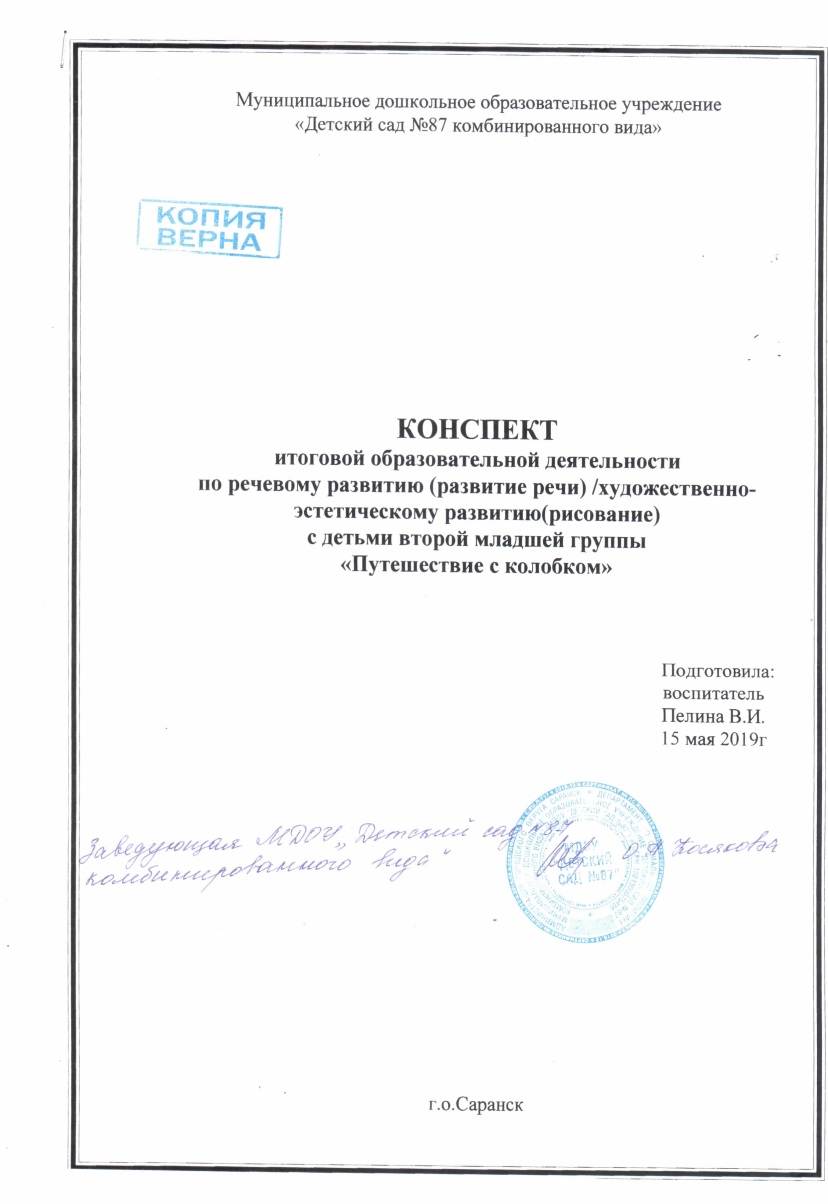 8. Экспертная деятельность
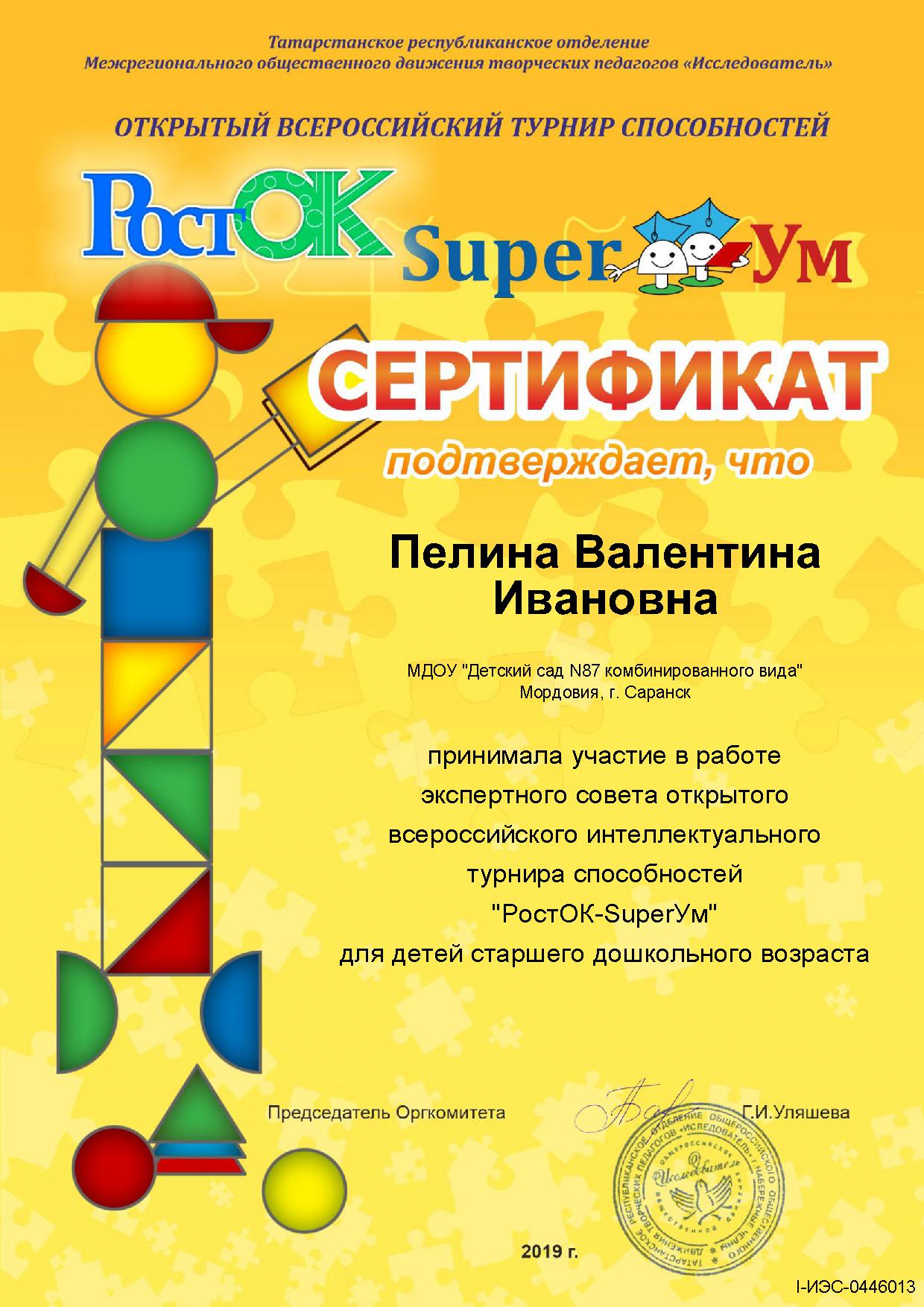 9.Общественно-педагогическая активность педагога: участие в комиссиях, педагогических сообществах, в жюри конкурсов
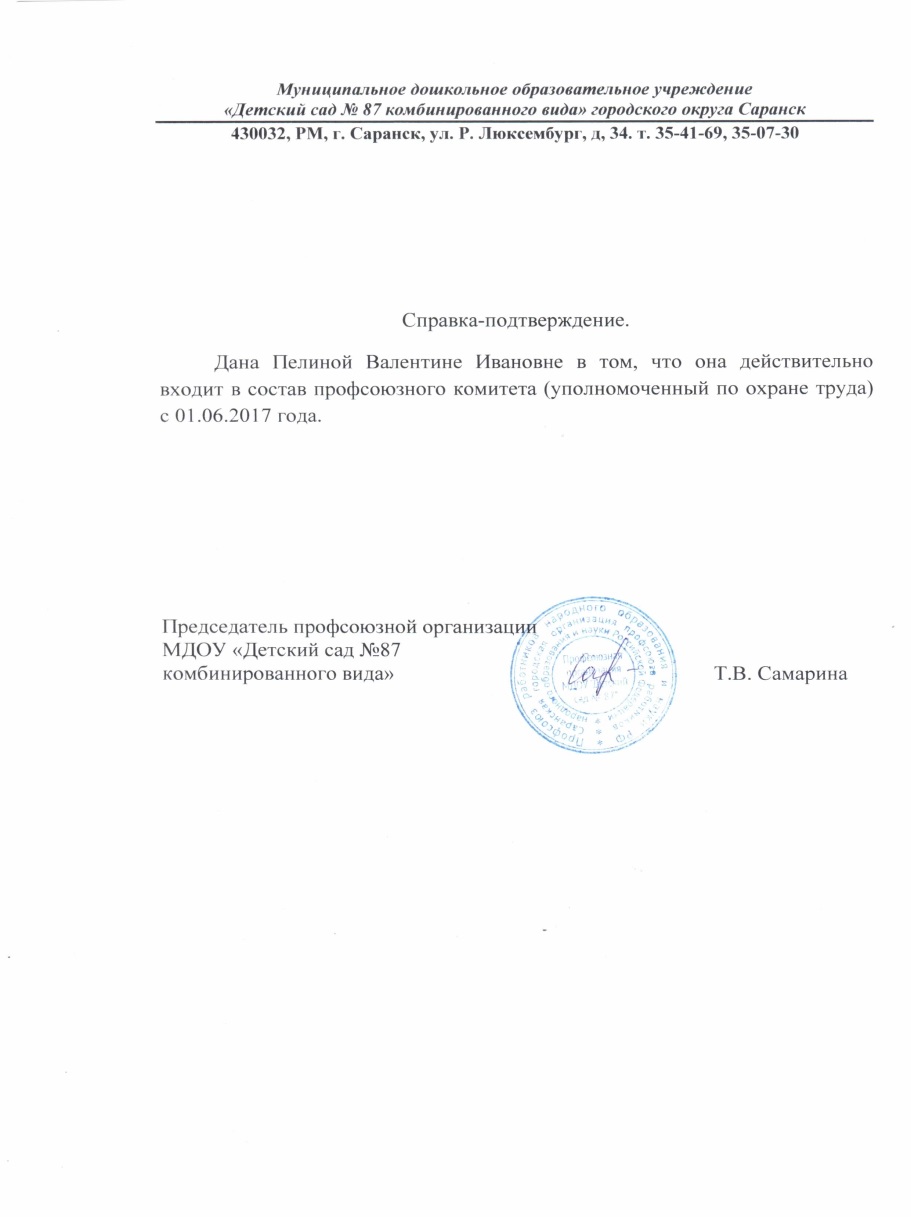 10. Позитивные результаты работы с воспитанниками
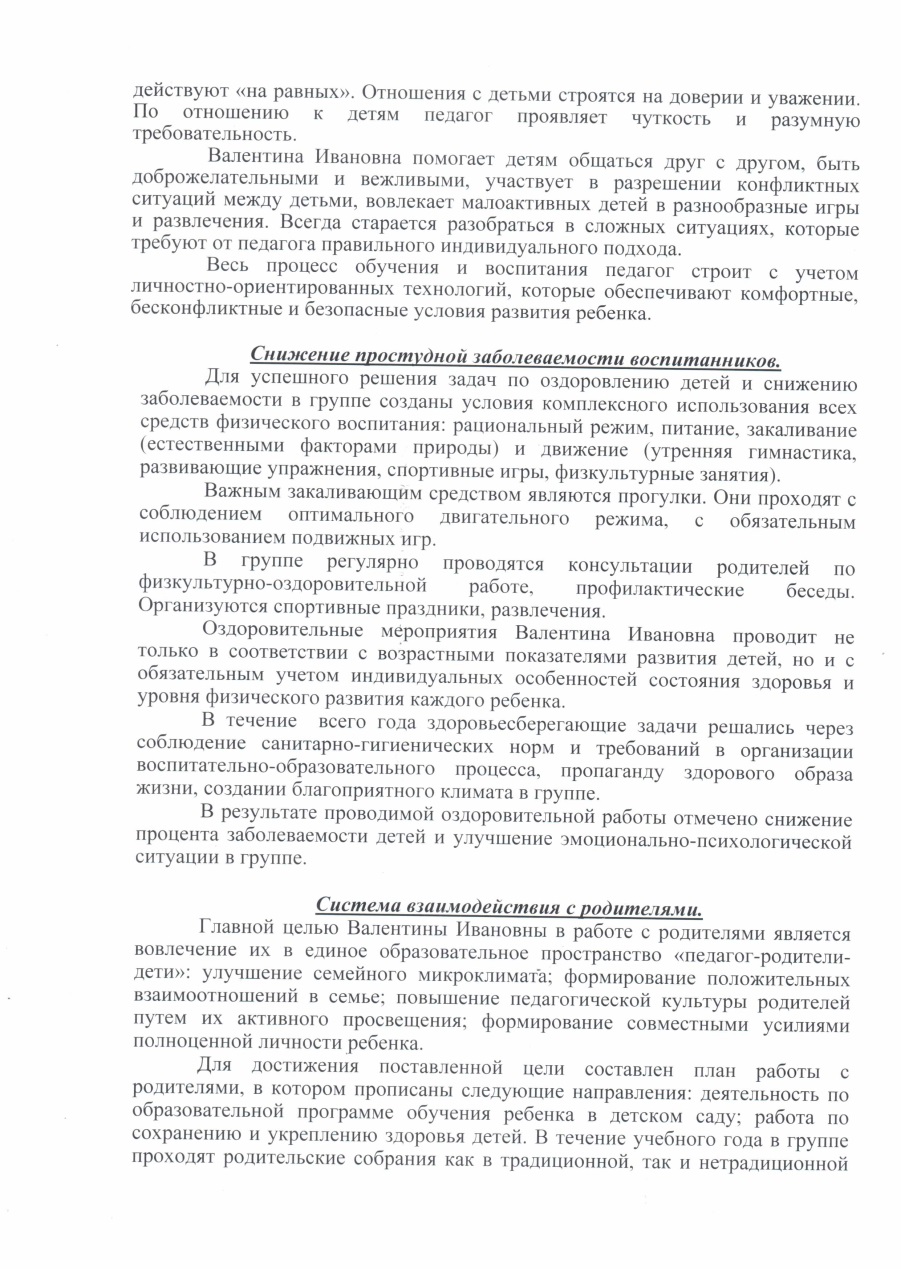 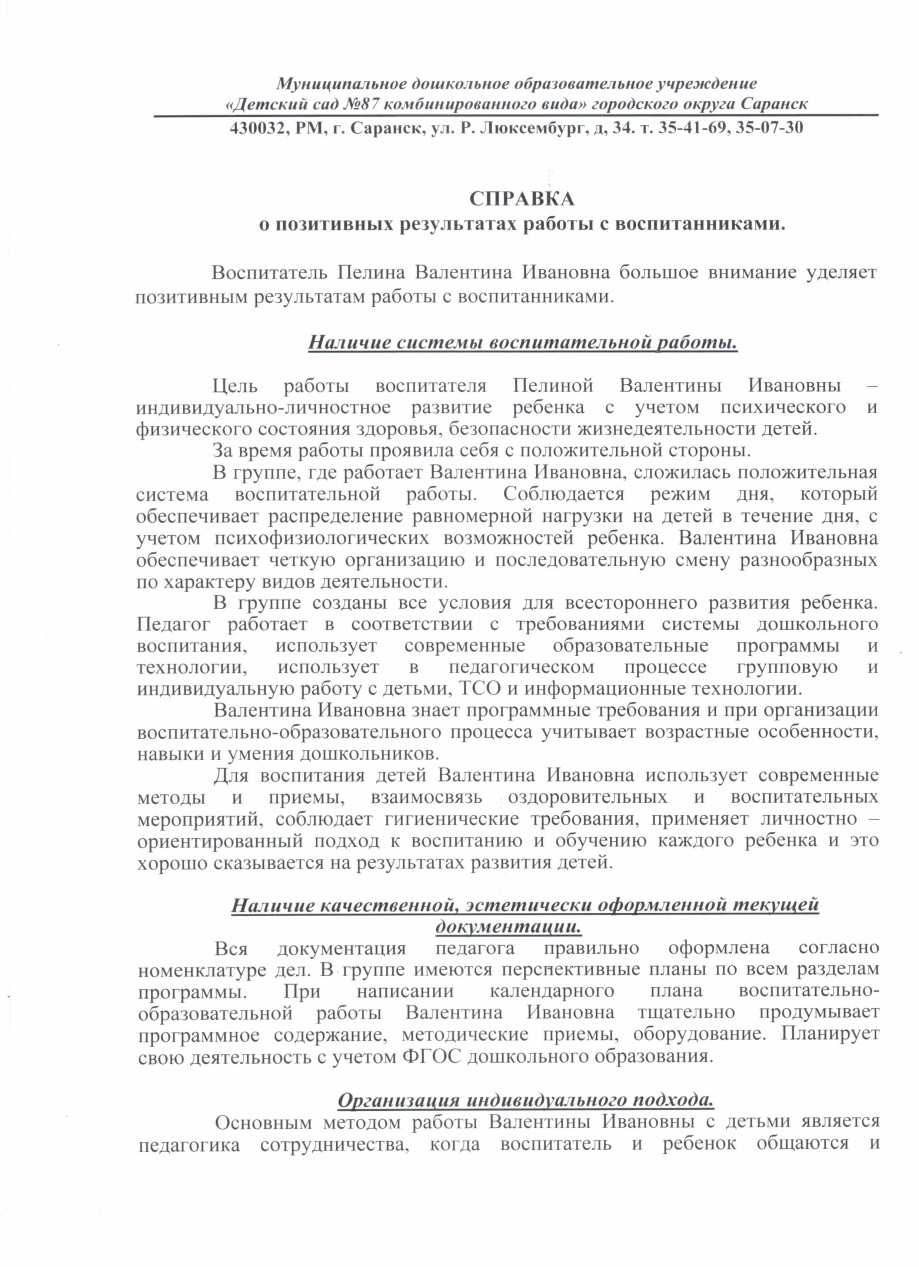 10. Позитивные результаты работы с воспитанниками
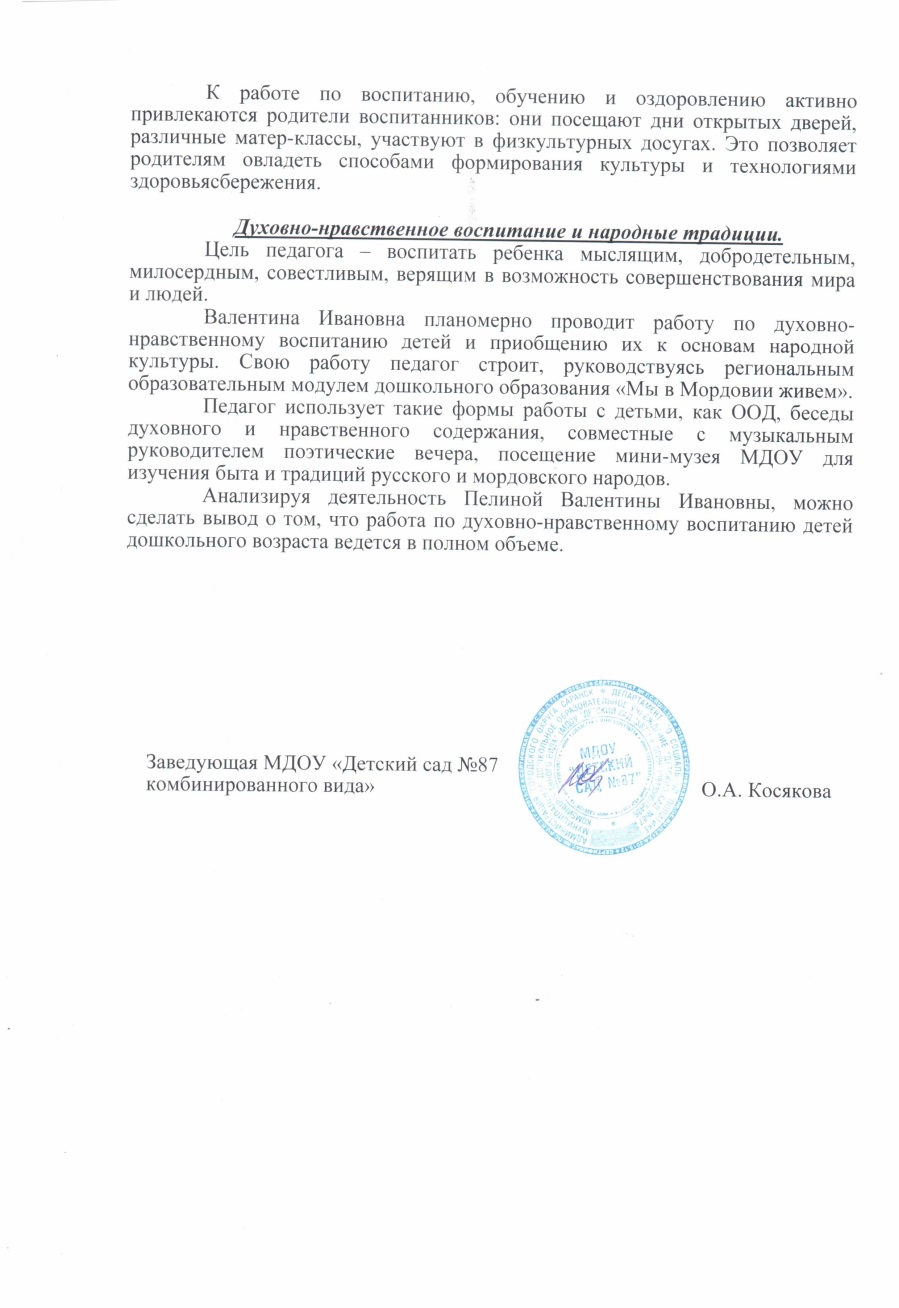 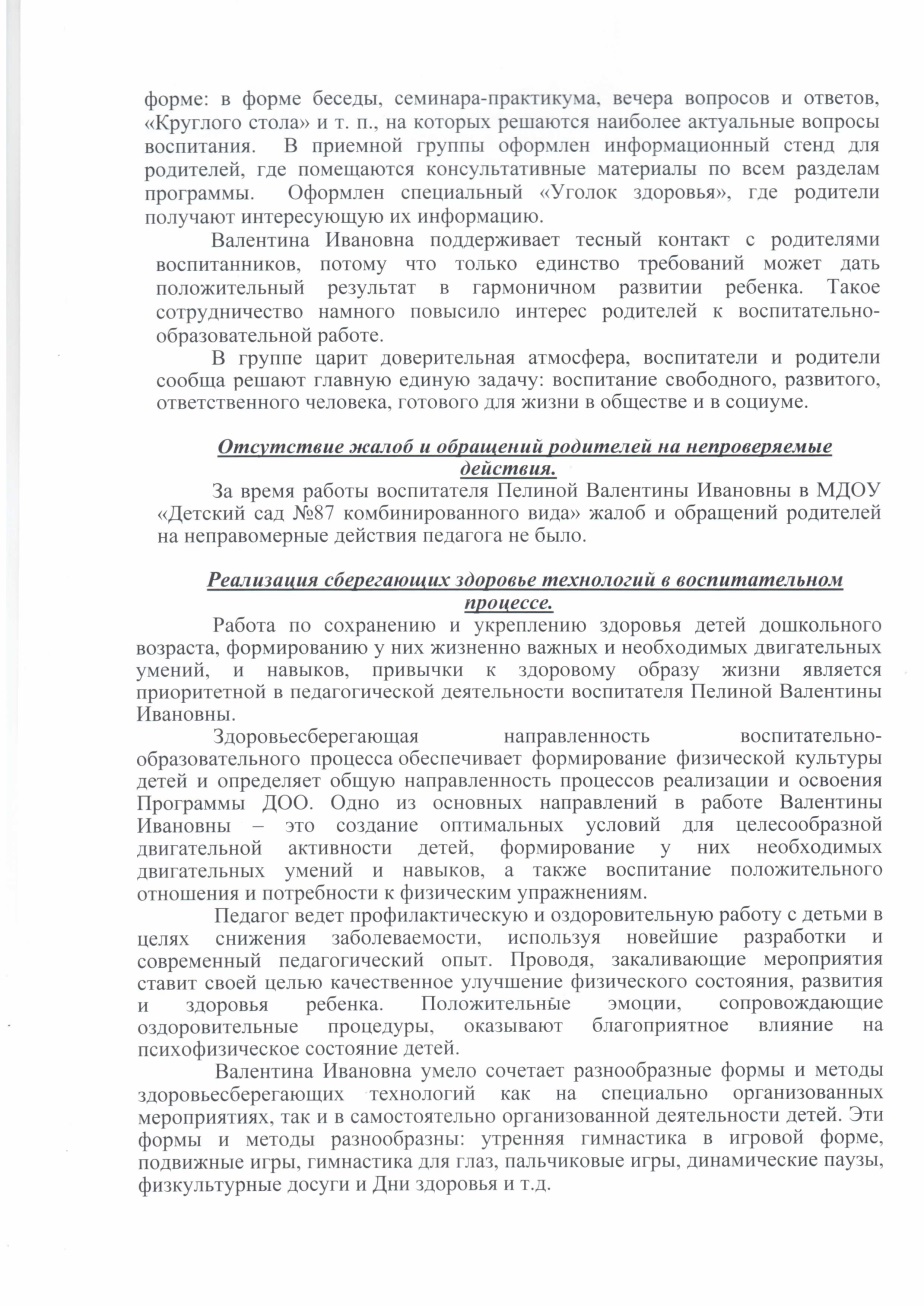 11. Качество взаимодействия с родителями
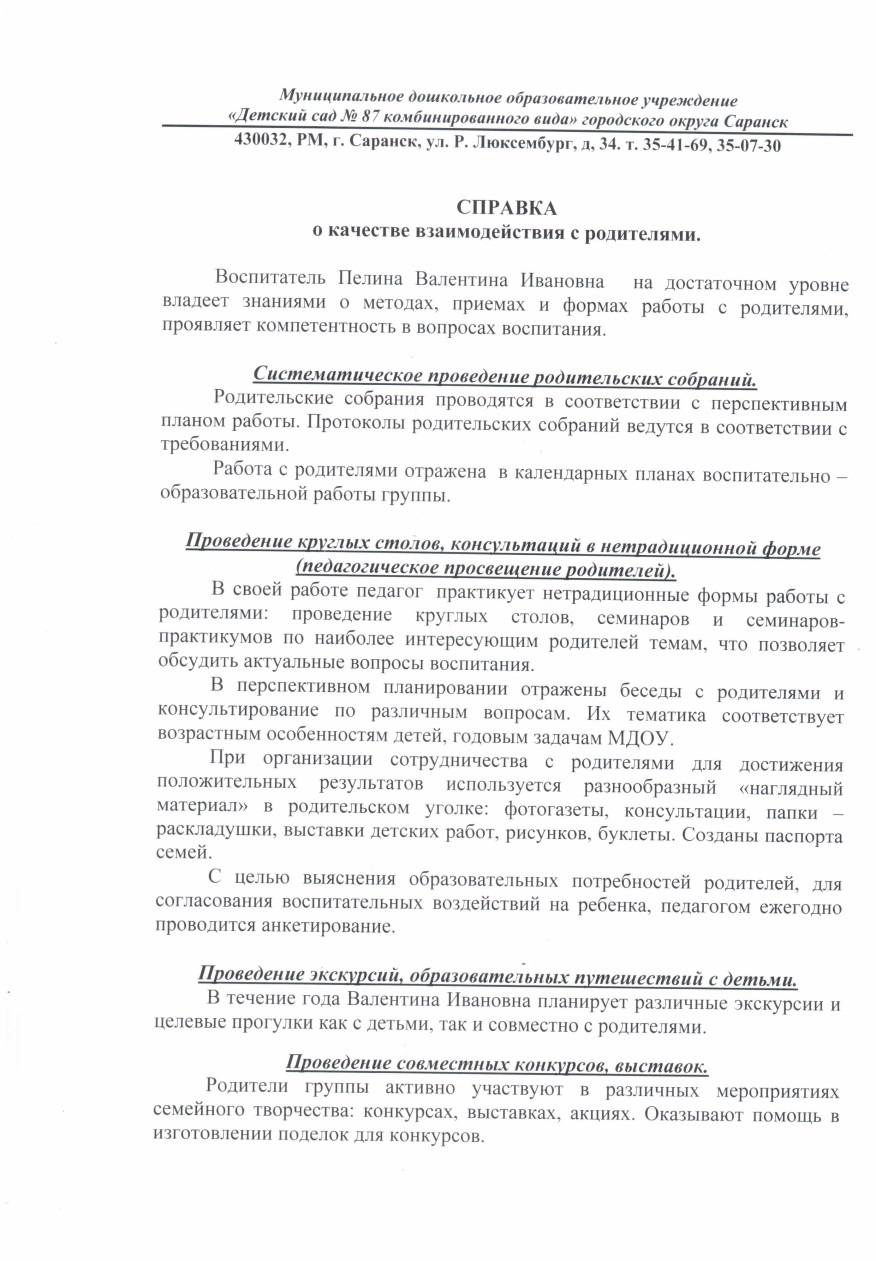 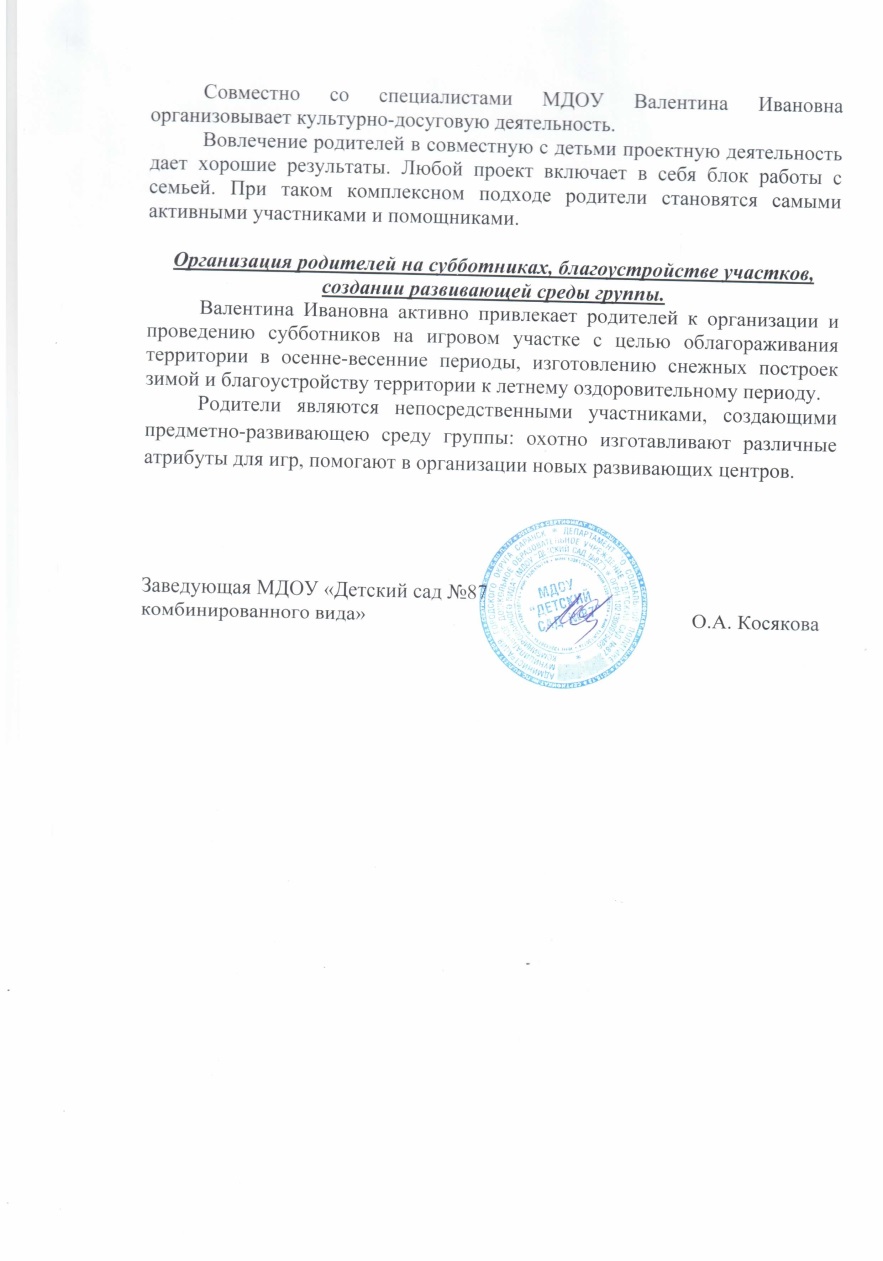 11. Качество взаимодействия с родителями
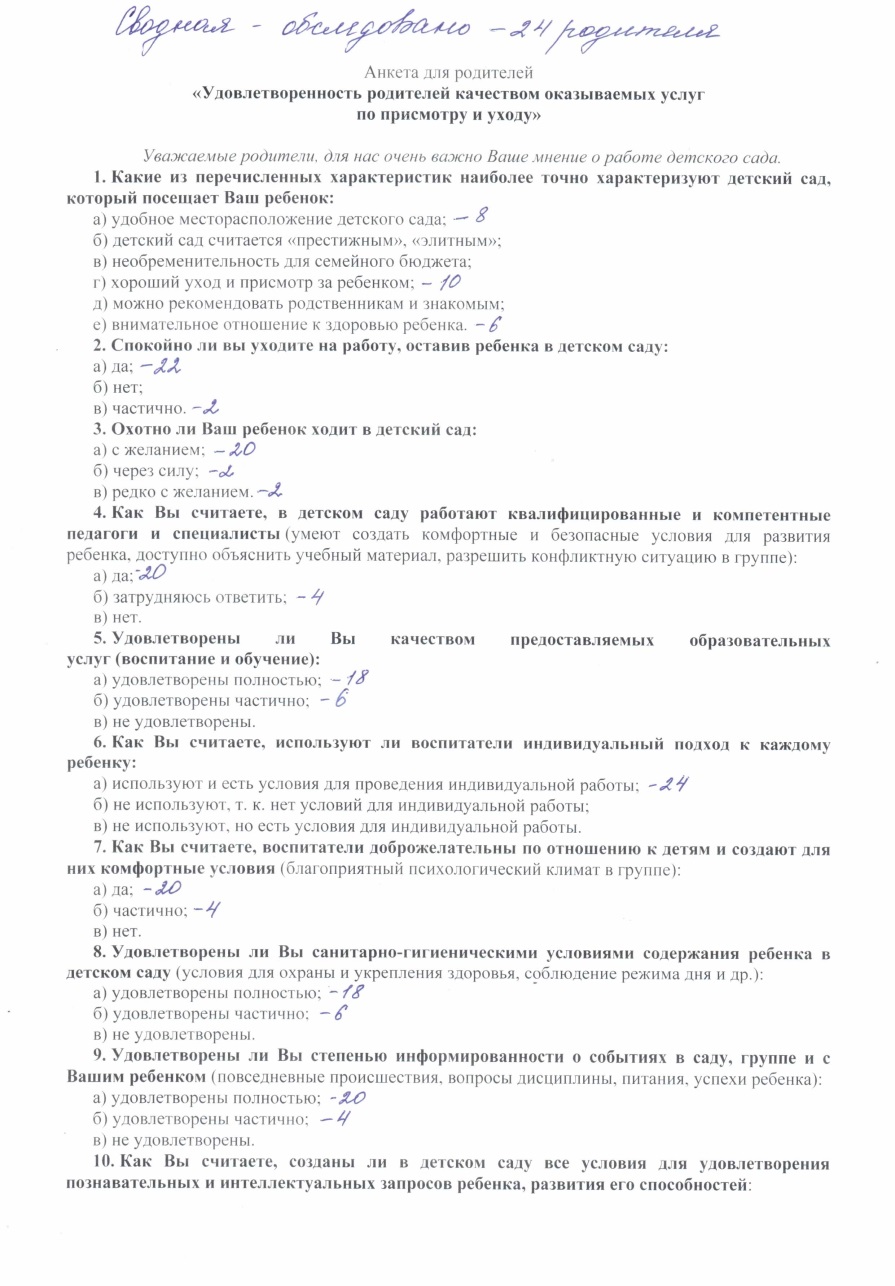 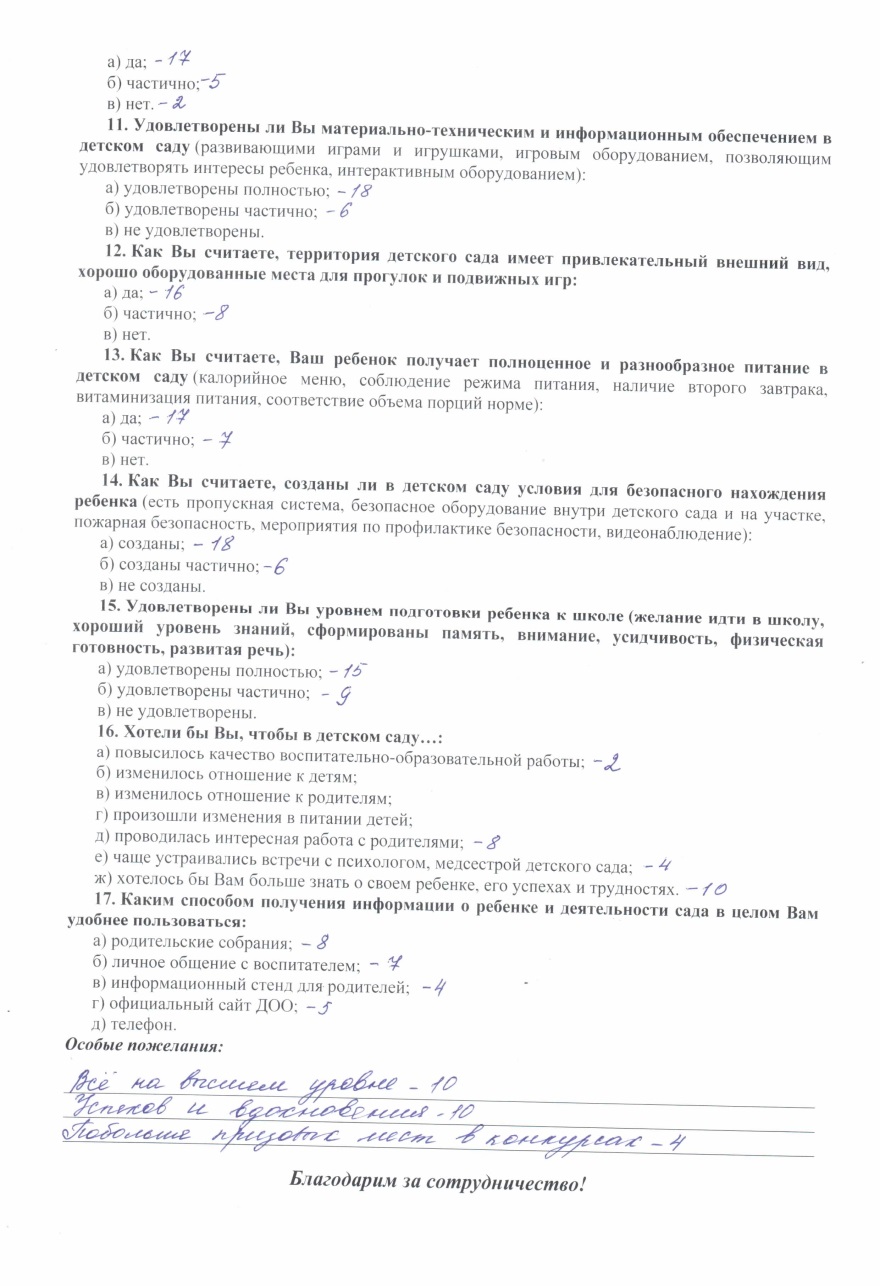 12.Работа с детьми из социально неблагополучных семей
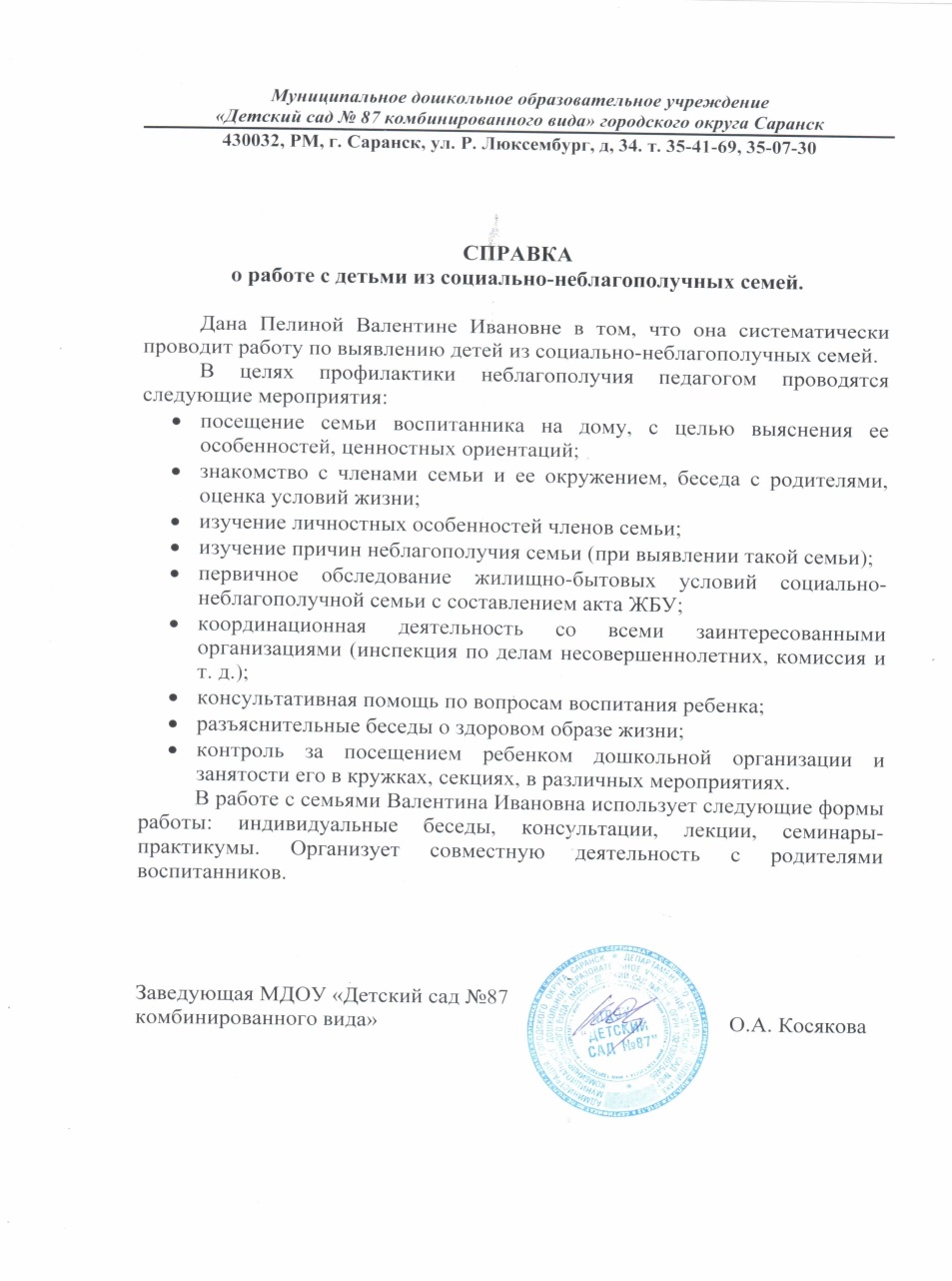 13. Участие педагога в профессиональных конкурсах
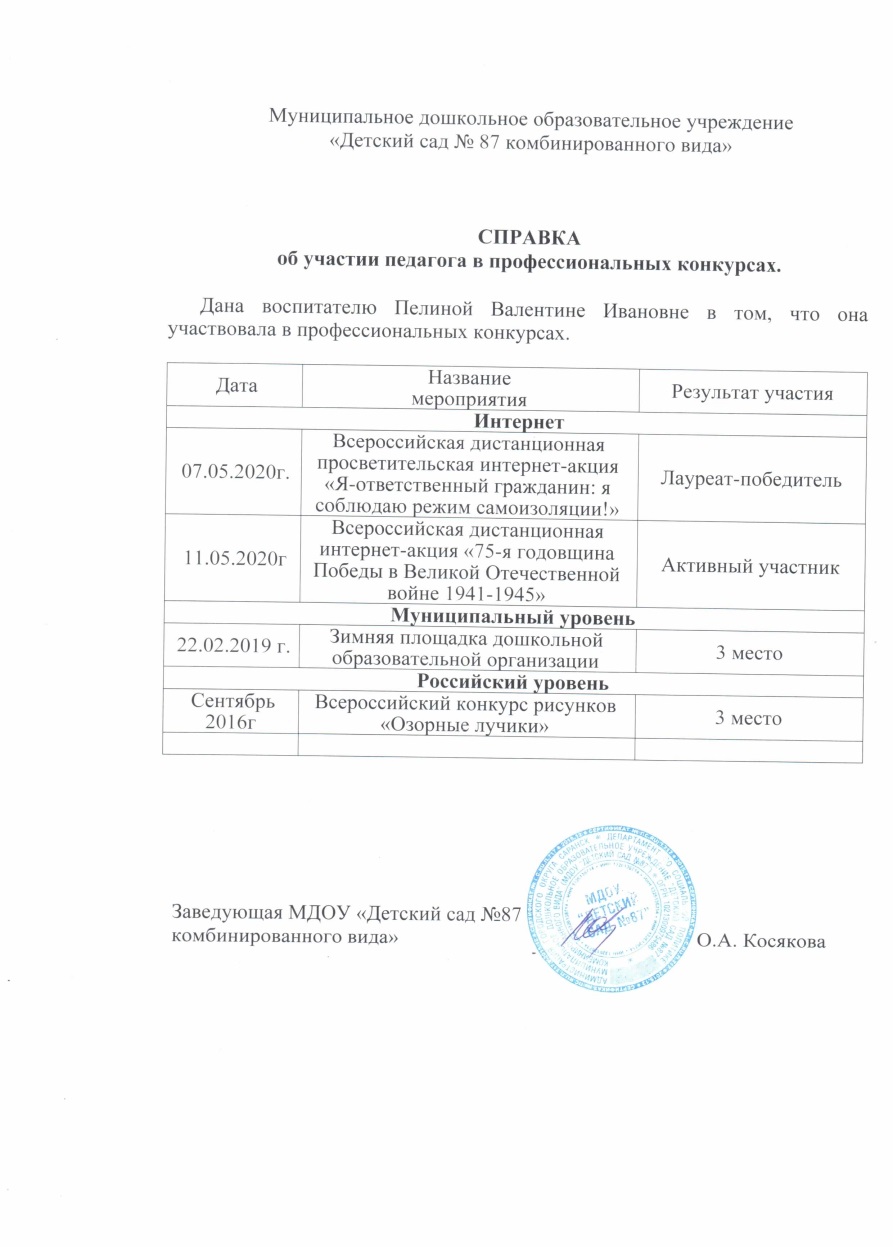 13. Участие педагога в профессиональных конкурсах
(Интернет)
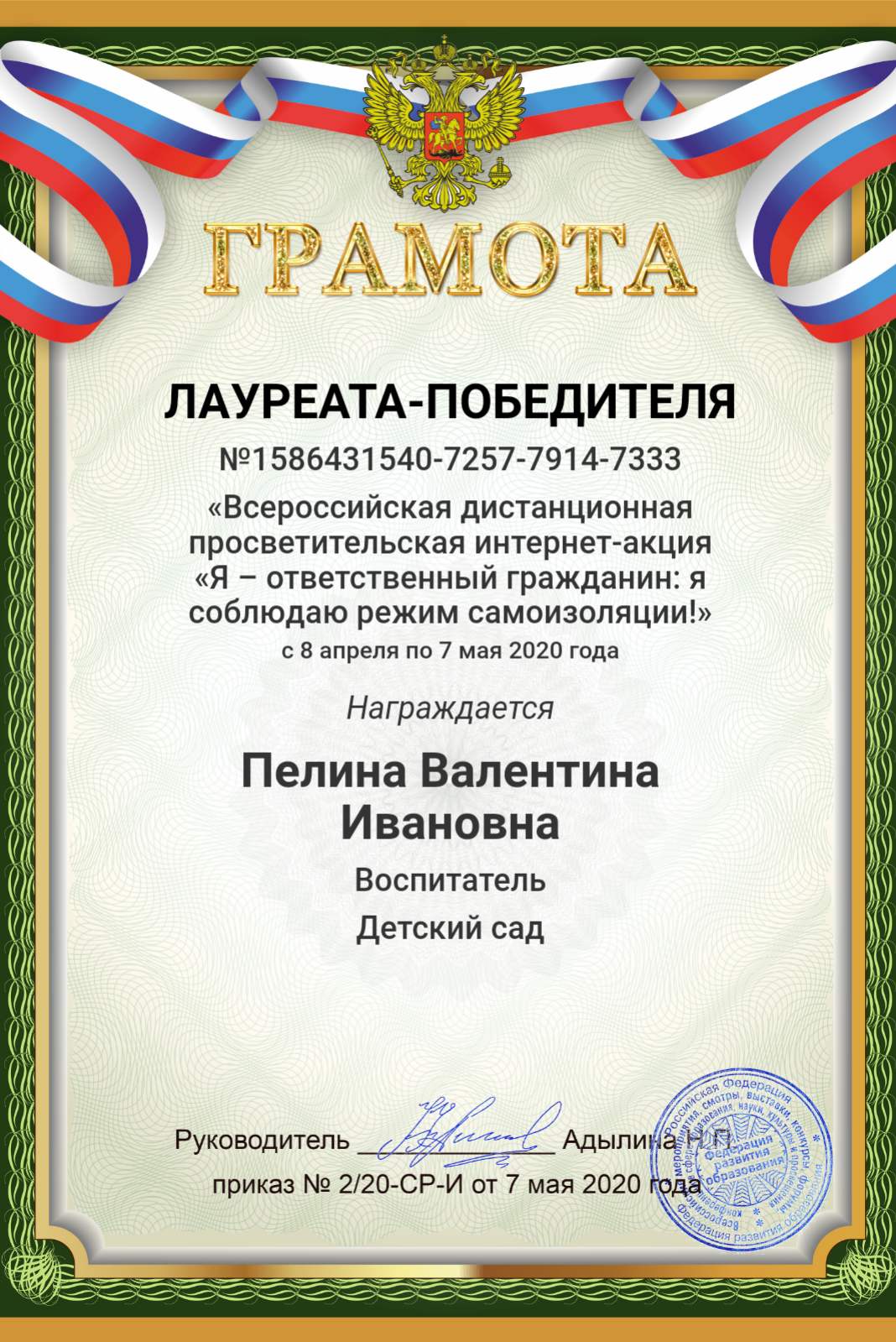 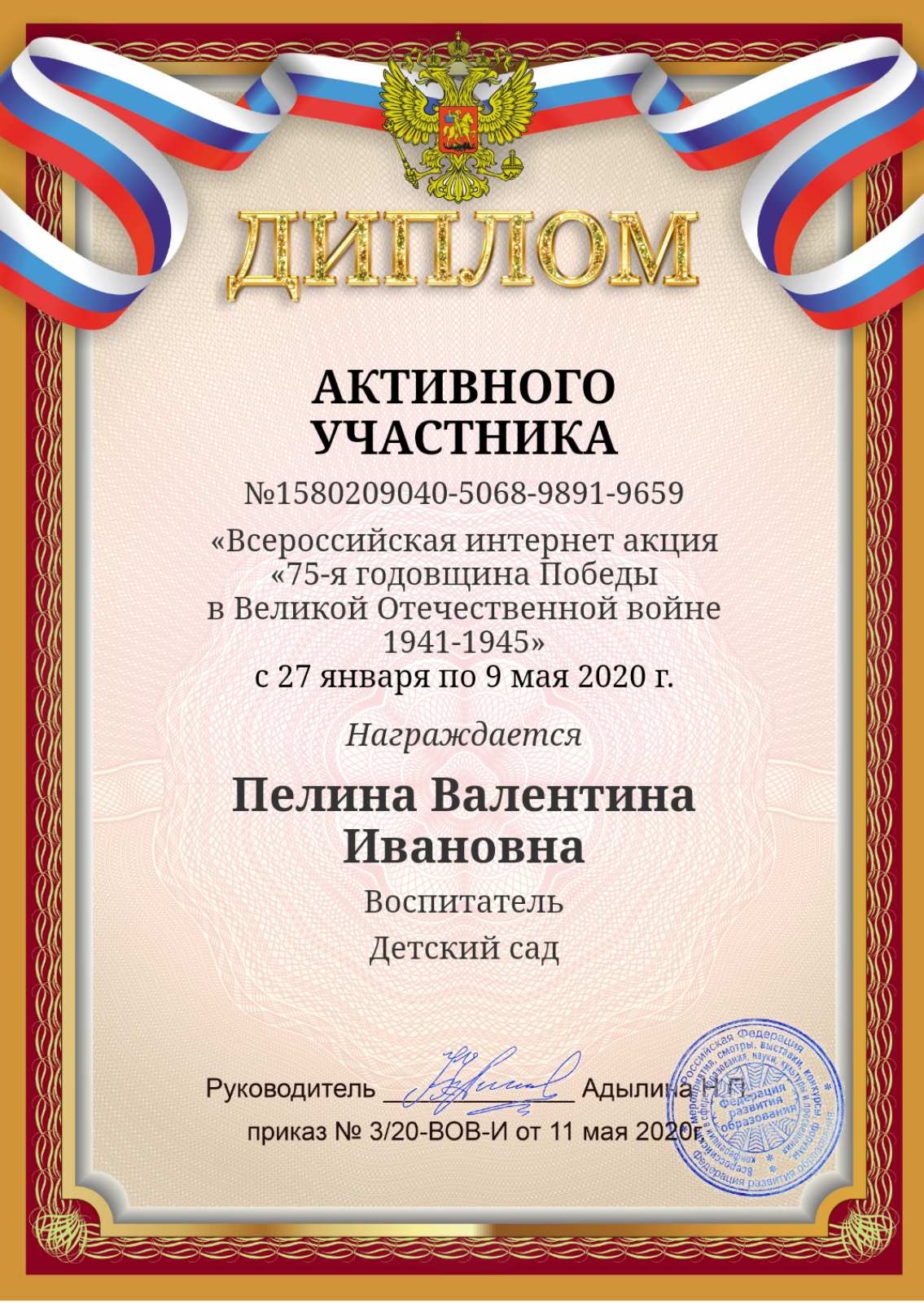 13. Участие педагога в профессиональных конкурсах
(Муниципальный уровень)
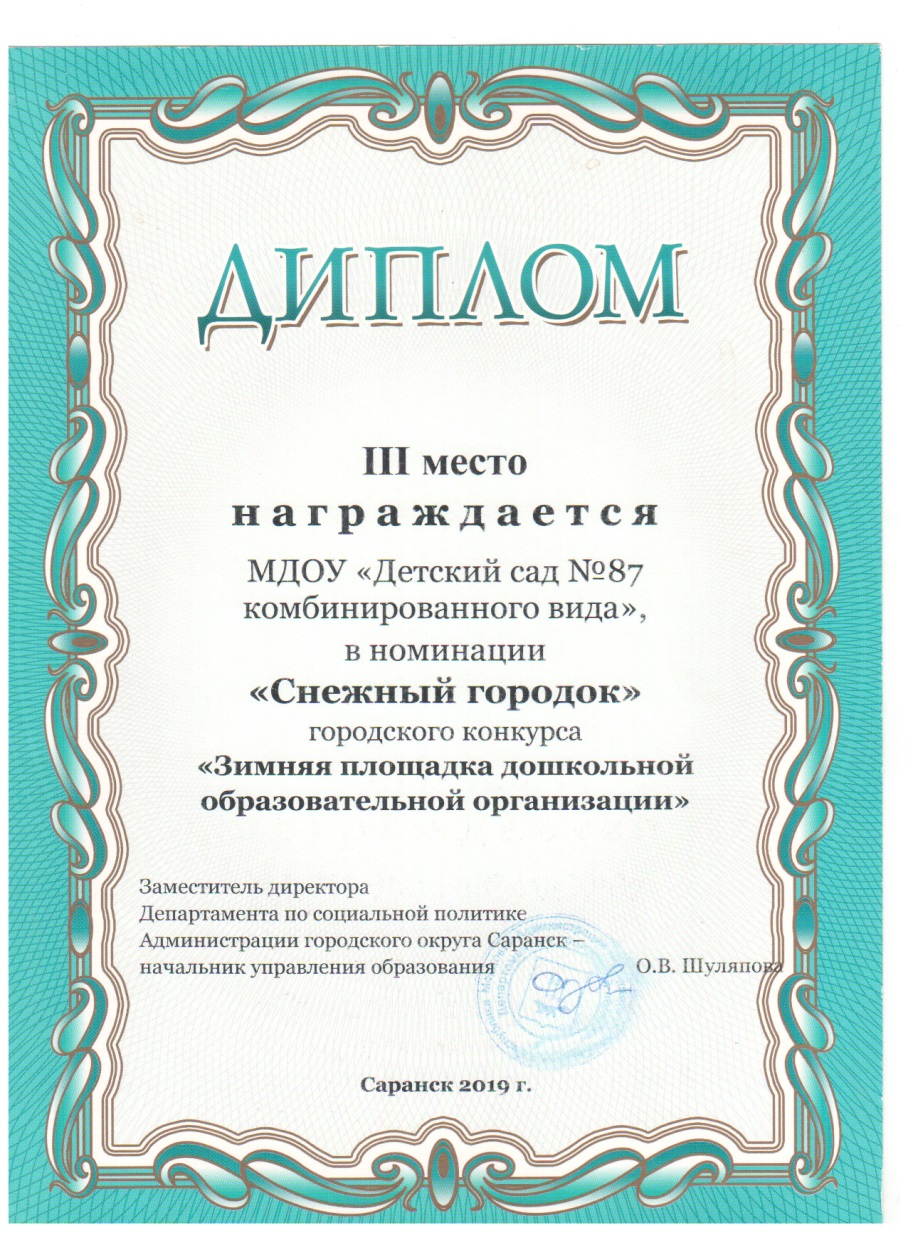 13. Участие педагога в профессиональных конкурсах
(Российский уровень)
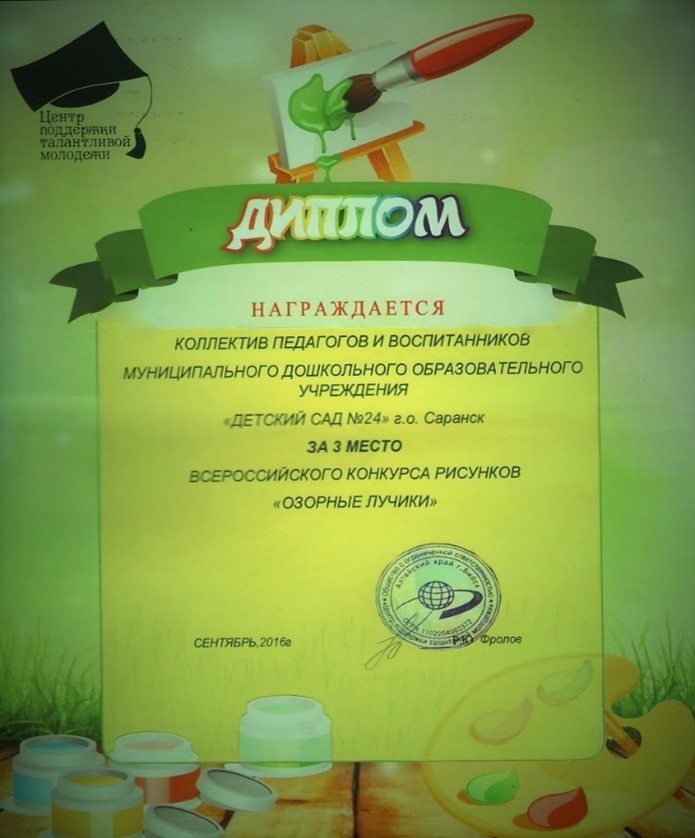 14. Награды и поощрения
(Интернет)
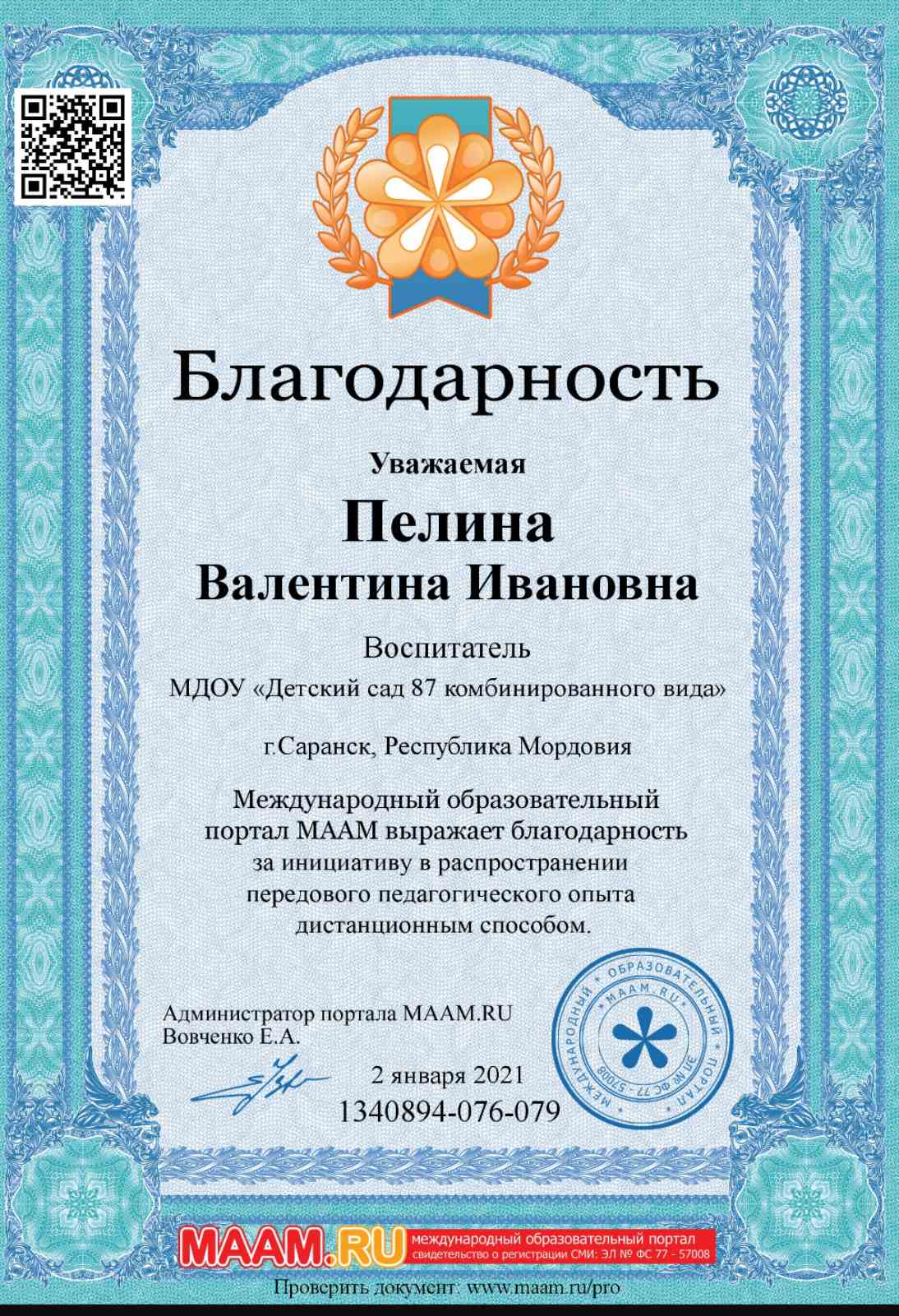 14. Награды и поощрения
(Республиканский уровень)
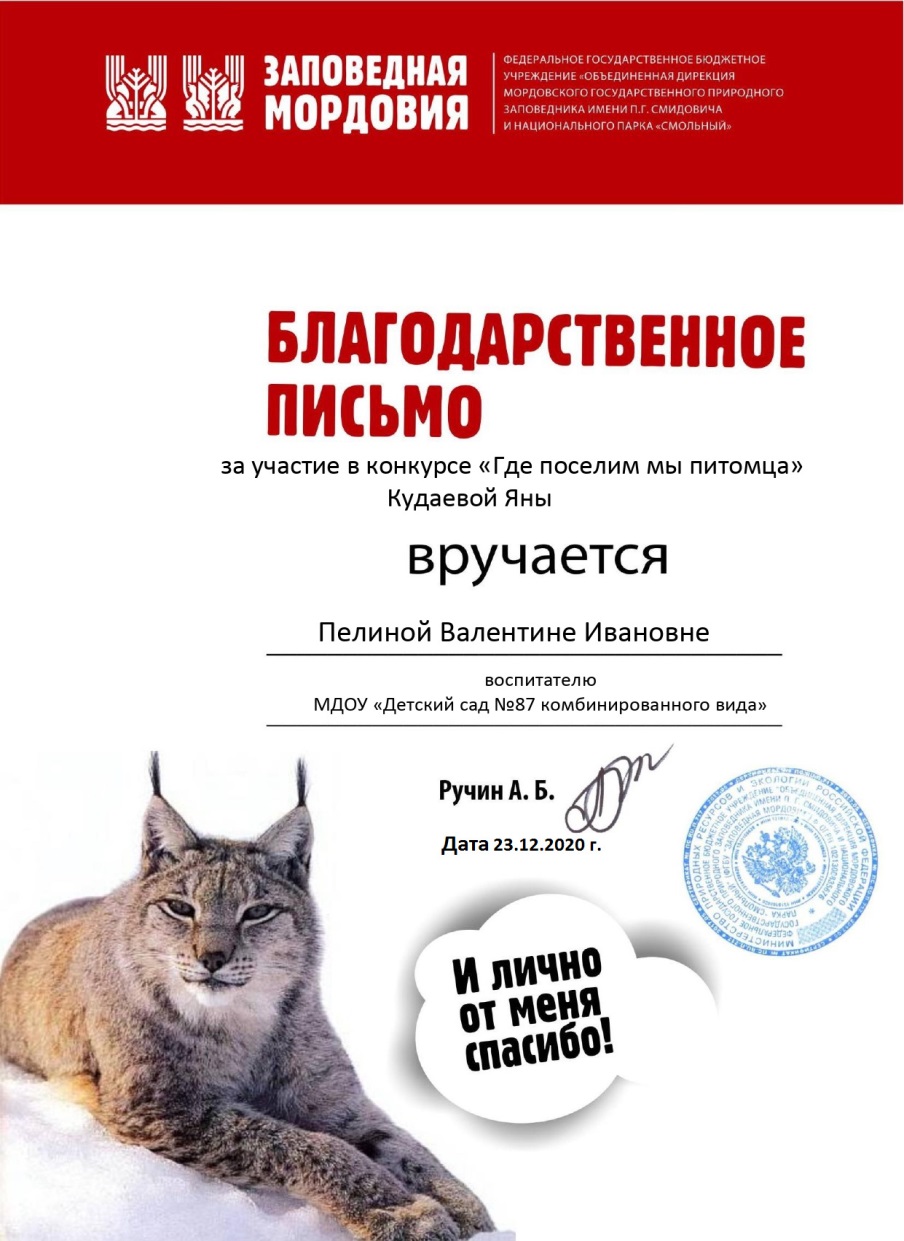 14. Награды и поощрения
(Российский уровень)
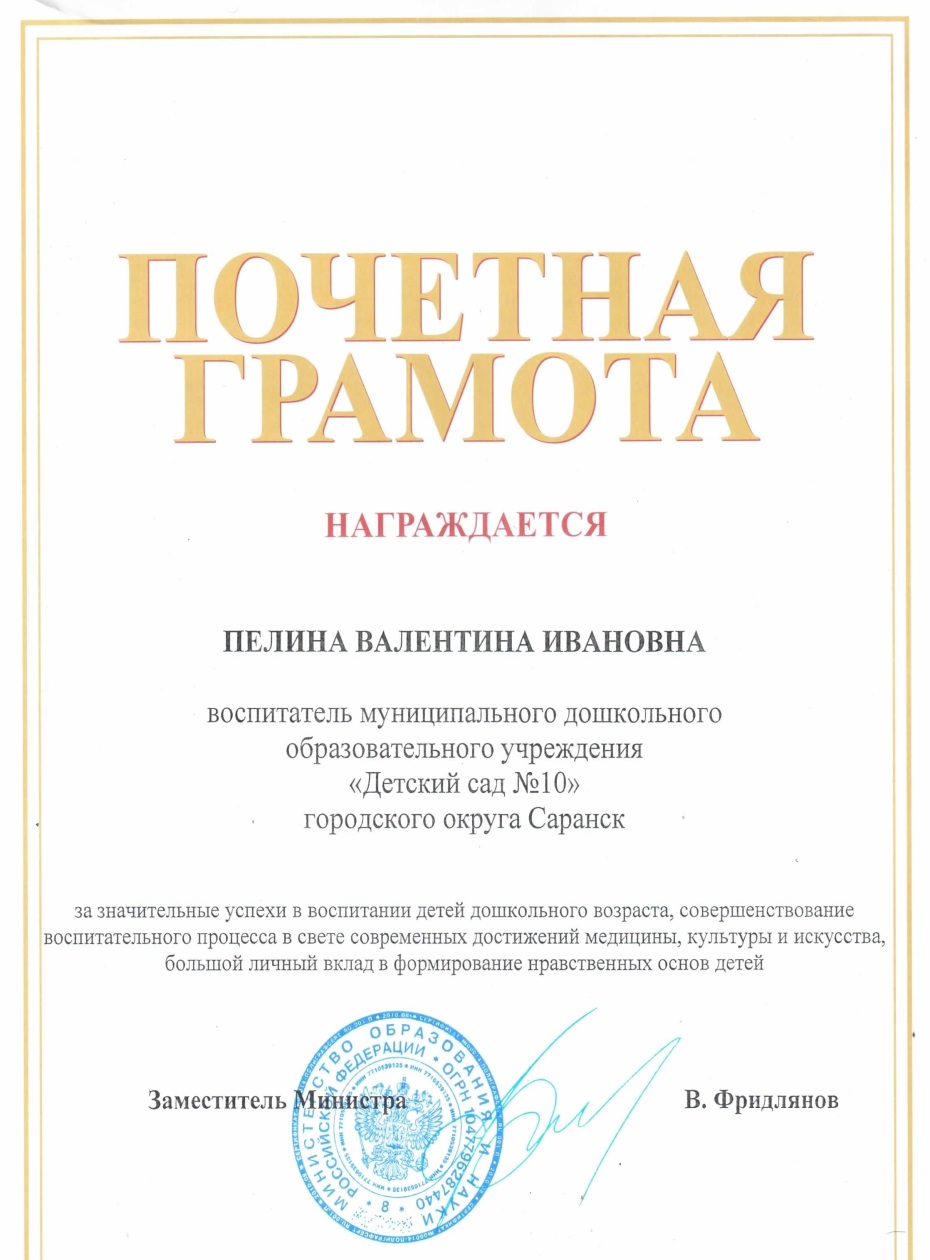 Спасибоза внимание!